The IDEA detector concept
Paolo Giacomelli
INFN Bologna
These projects have received funding from the European Union’s Horizon Europe Research and Innovation programme under Grant Agreements No. 101004761 (AIDAinnova),  101057511 (EURO-LABS).
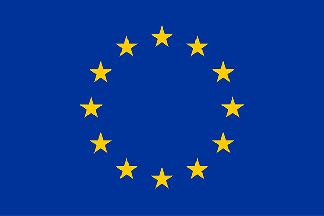 The IDEA detector concept
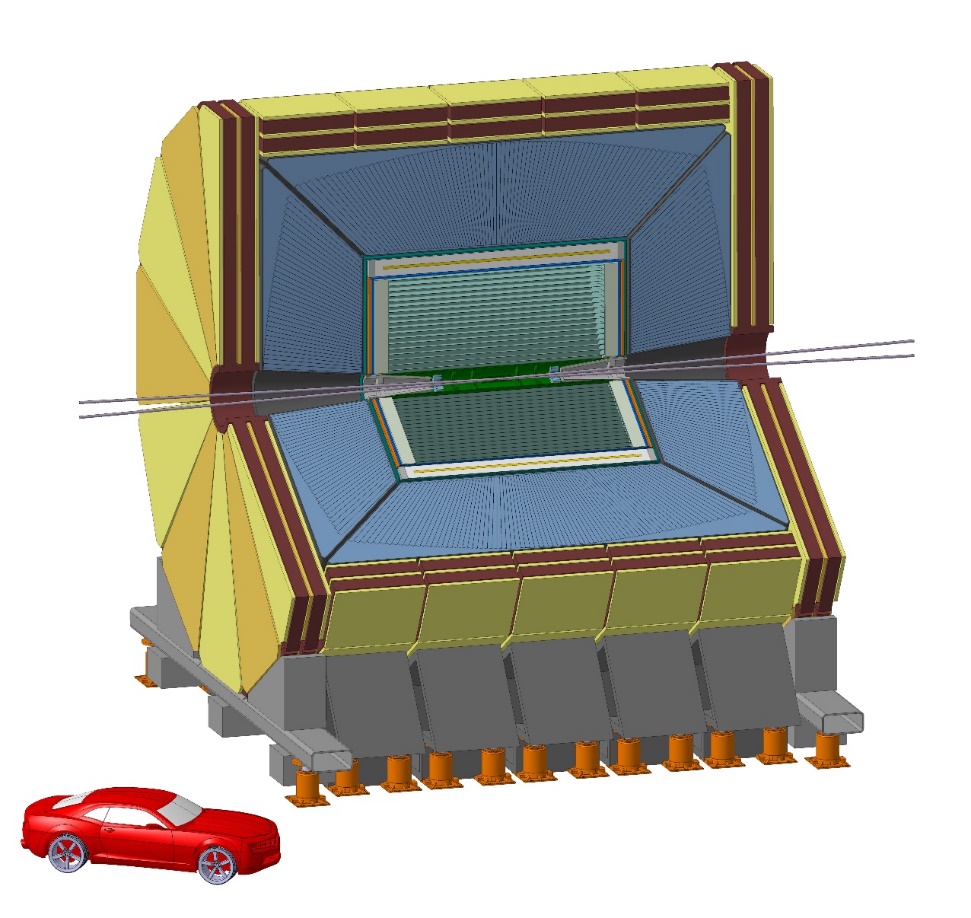 New, innovative, possibly more cost-effective concept
Silicon vertex detector
Short-drift, ultra-light wire chamber
Dual-readout calorimeter
Thin and light solenoid coil inside calorimeter system
Small magnet ⇒ small yoke
Muon system made of 3 layers of m-RWELL detectors in the return yoke
IDEA concept (proposed in FCC CDR)
Innovative Detector for e+e- Accelerator
https://pos.sissa.it/390/
Acknowledgments
I need to thank many colleagues, in particular:
F. Bedeschi
IDEA detector layout
Beam pipe: R∼1.0 cm
Vertex: 
5 MAPS layers 
R = 1.37-31.5 cm
Drift Chamber: 112 layers
4 m long, R = 35-200 cm
Outer Silicon wrapper:
Si strips
Superconducting solenoid coil: 
2 T, R ∼ 2.1-2.4 m
0.74 X0, 0.16 l @ 90°
Preshower: ∼1 X0
Dual-Readout Calorimeter: 
2m / 7 lint
Yoke + Muon chambers
Vertex detector: IDEA
Mid-term review vertex detector overall layout
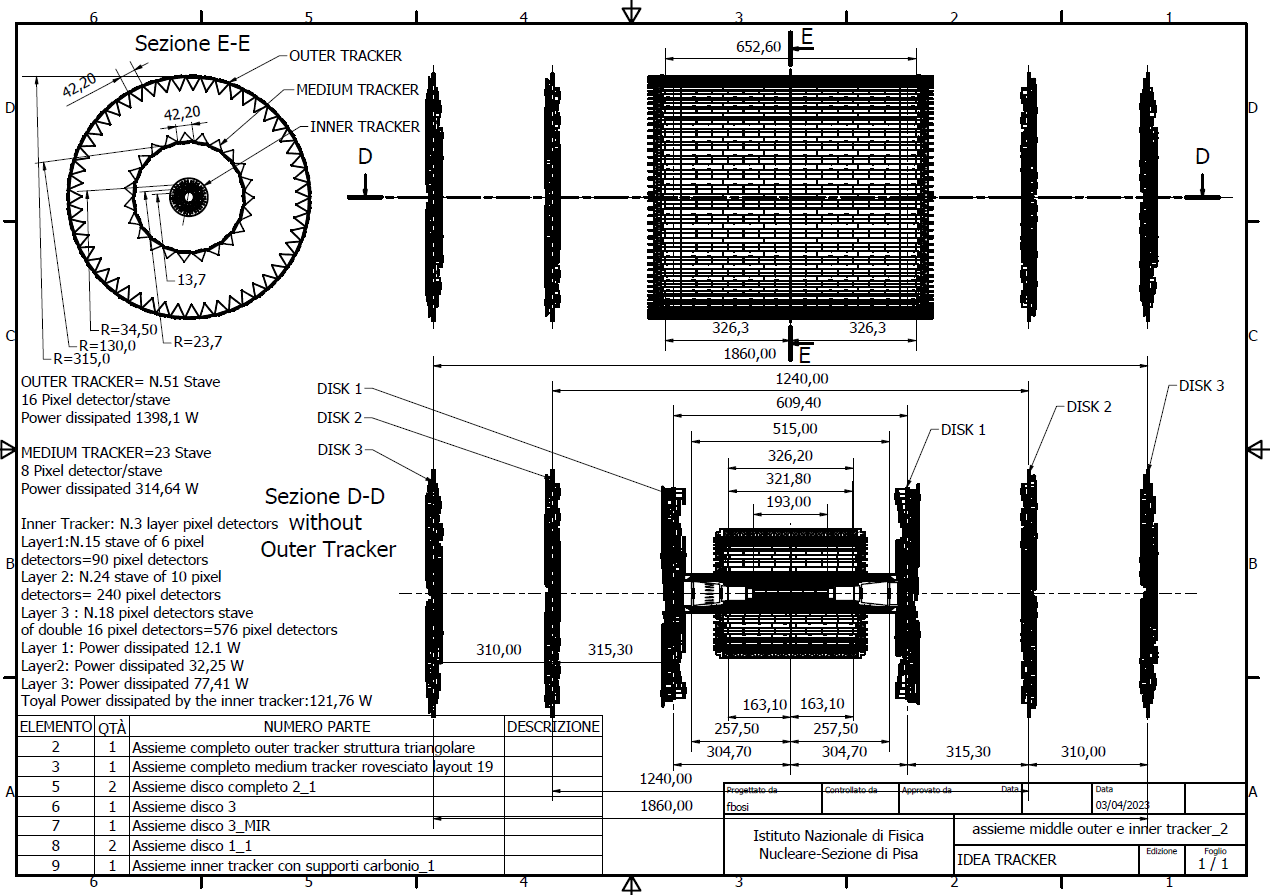 Outer vertex tracker: 

Modules of  pixel size

Intermediate barrel at 13 cm radius (improved reconstruction for)
Outer barrel at 31.5 cm radius
3 disks per side
Inner Vertex detector:

Modules of  pixel size

3 barrel layers at 
13.7, 22.7 and 34.8 mm radius
F. Palla
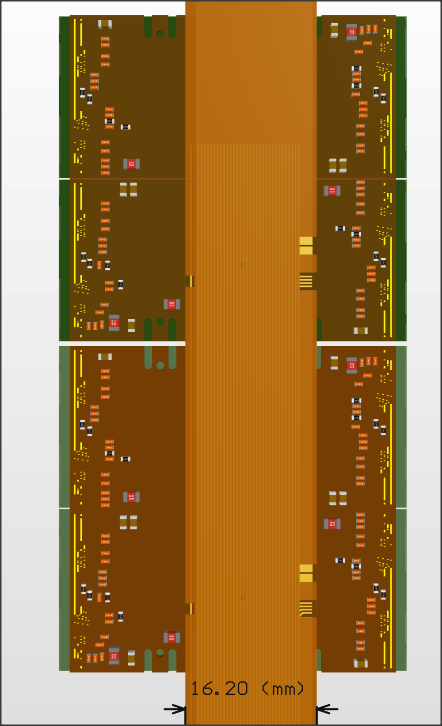 Vertex detector: IDEA
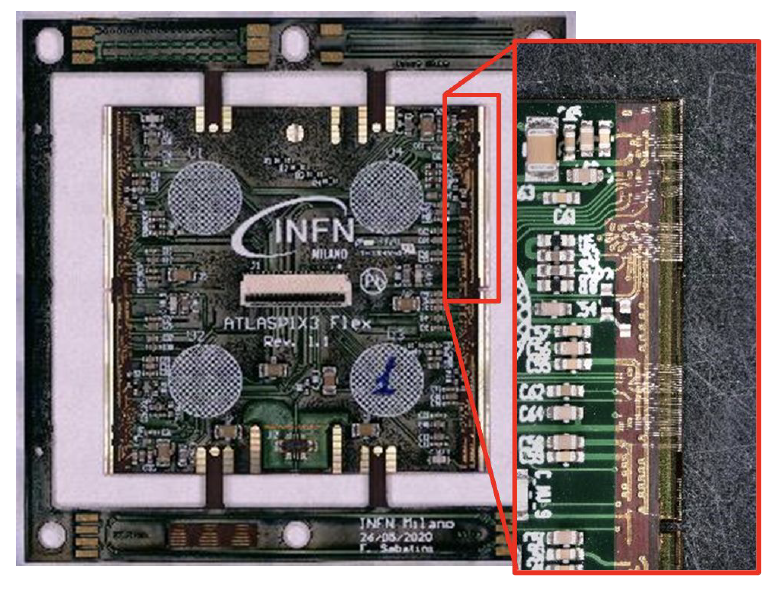 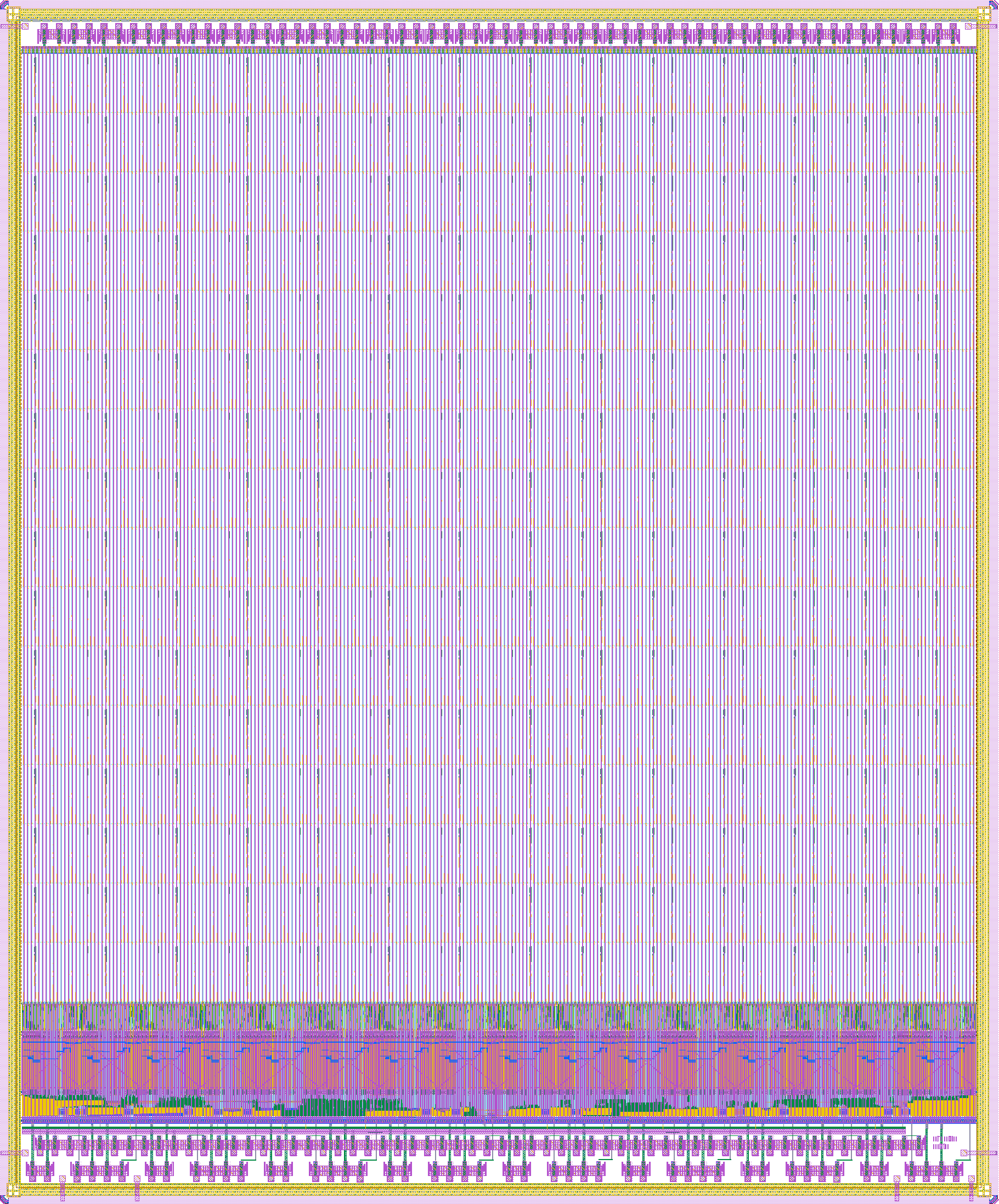 Data IN/OUT
Power
Depleted Monolithic Active Pixel Detectors
HV
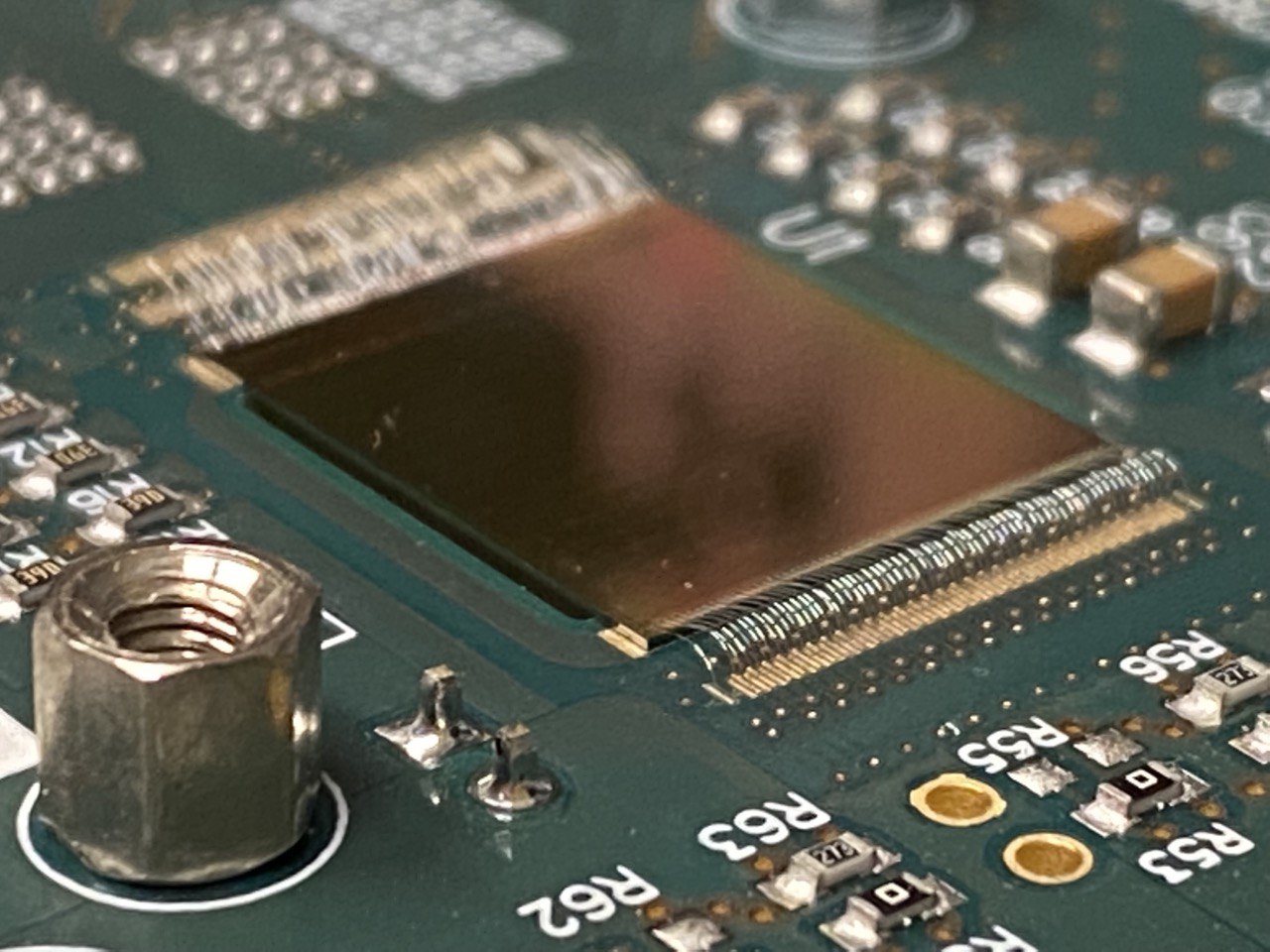 Inner Vertex (ARCADIA based):
Lfoundry 110 nm process
50 µm thick
Dimensions: 
Power density 30 mW/cm2
100 MHz/cm2
Outer Vertex and disks (ATLASPIX3 based)
TSI 180 nm process
50 µm thick
Module dimensions: 
Power density 170 mW/cm2
Up to 1.28 Gb/s downlink
F. Palla
See talk by F. Palla for more details on the vertex tracker
Vertex detector mechanical integration
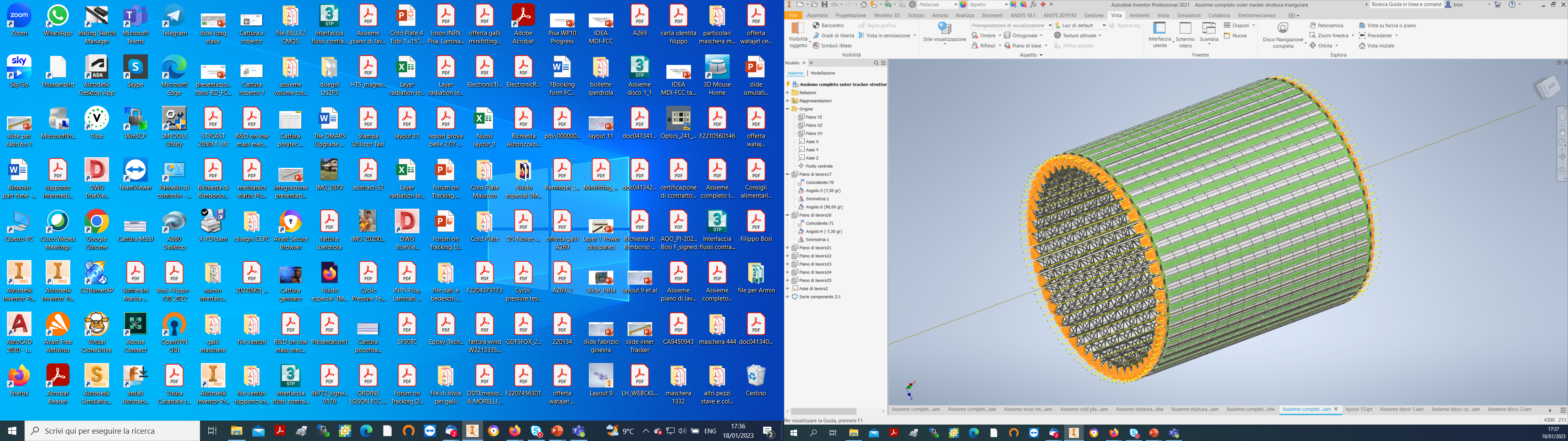 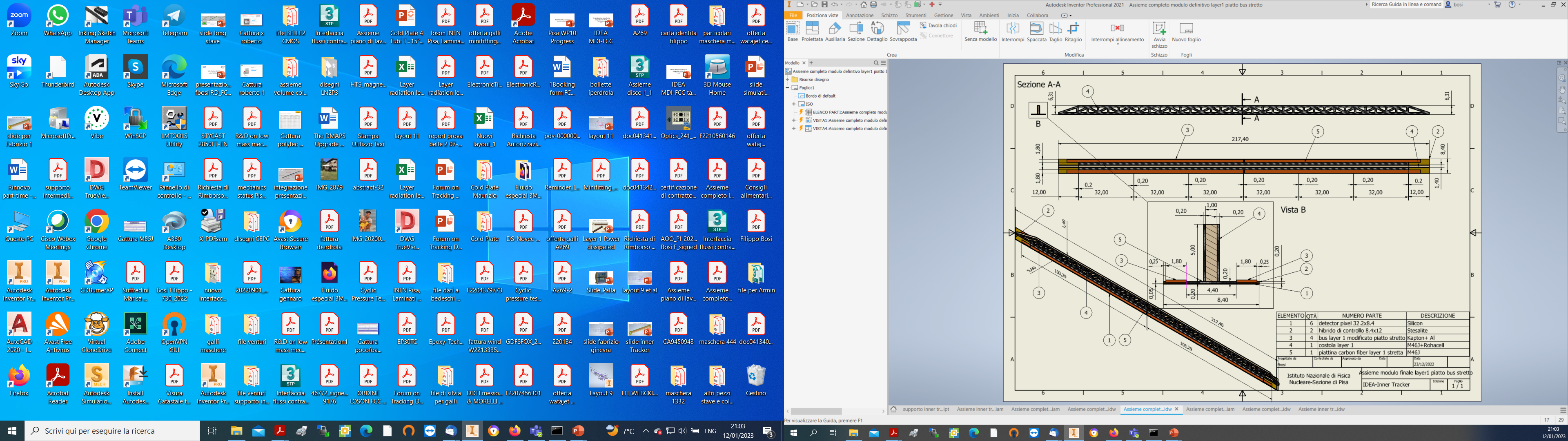 Vertex design based on:
ARCADIA inner 3 layers
Air cooled
AtlasPix3 outer 2 layers/disks
Liquid cooled
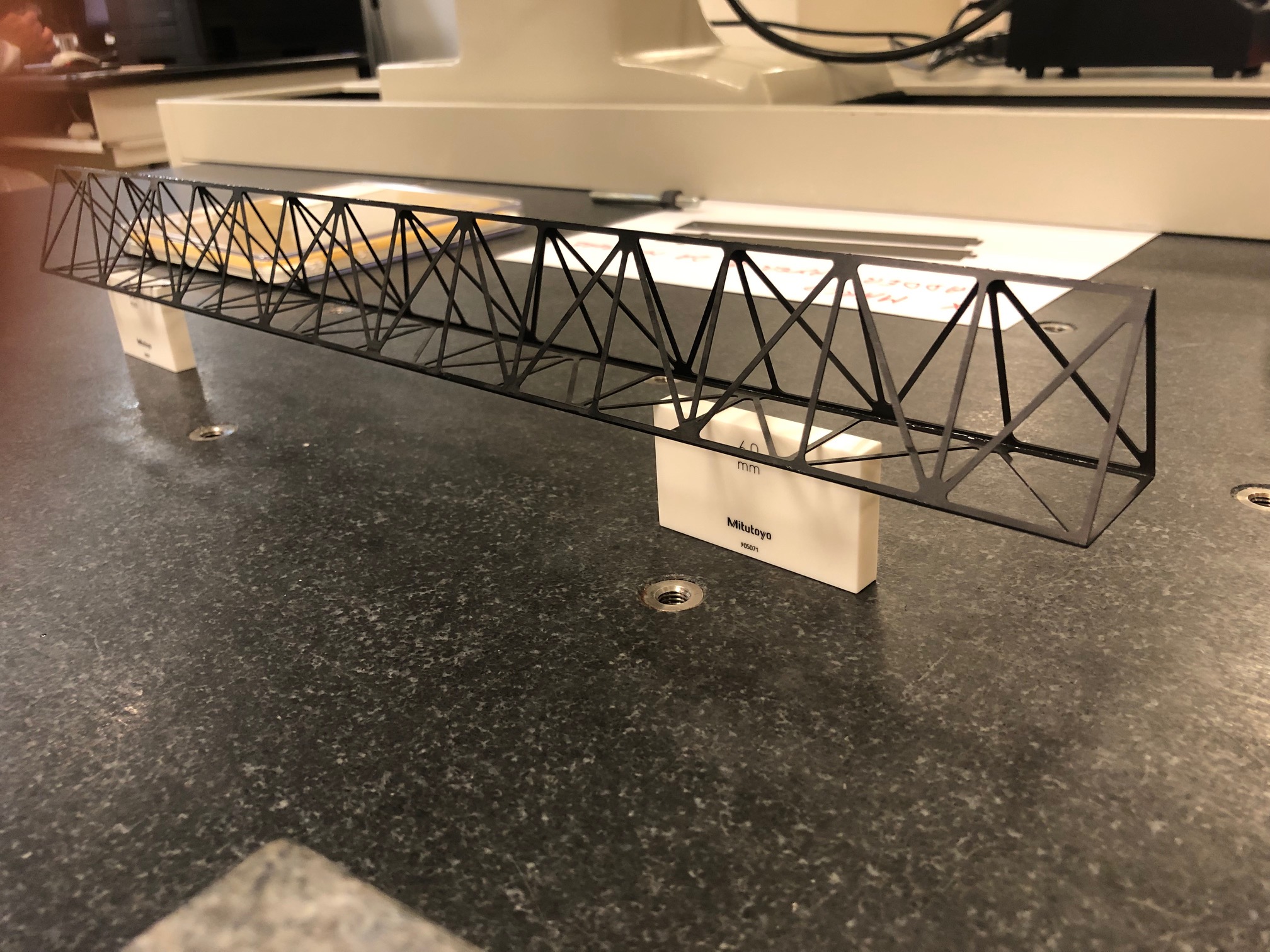 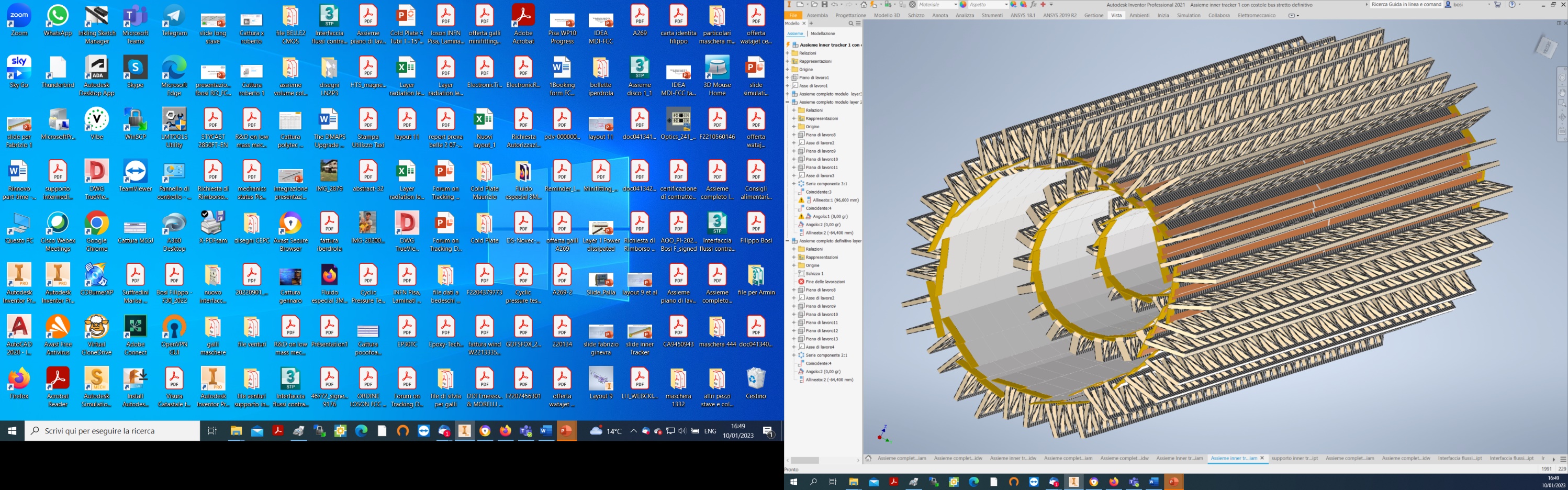 Layer 1
Outer layer
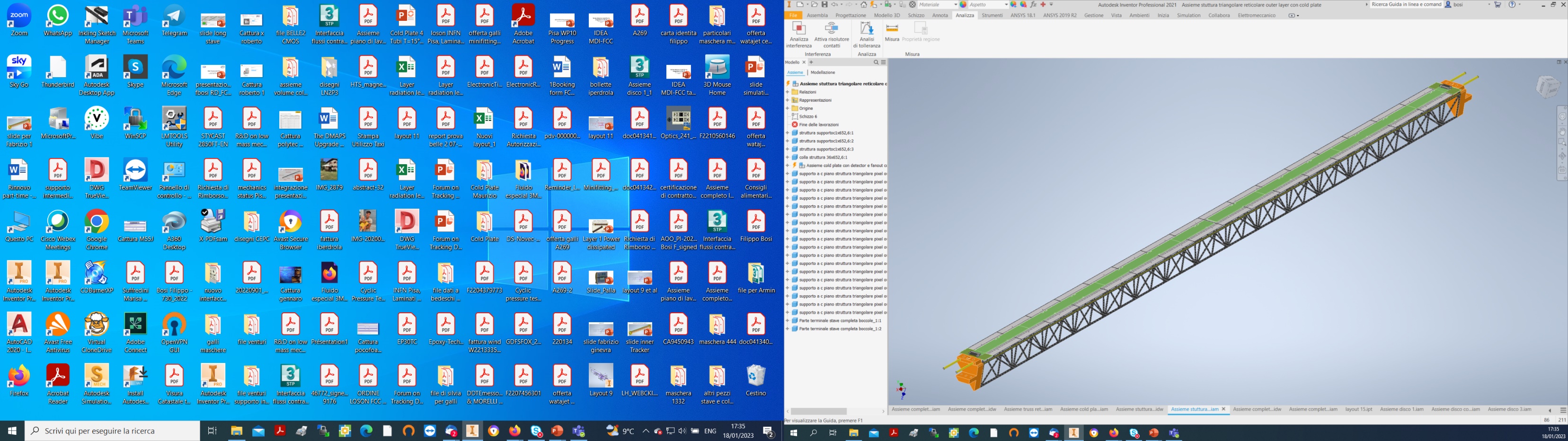 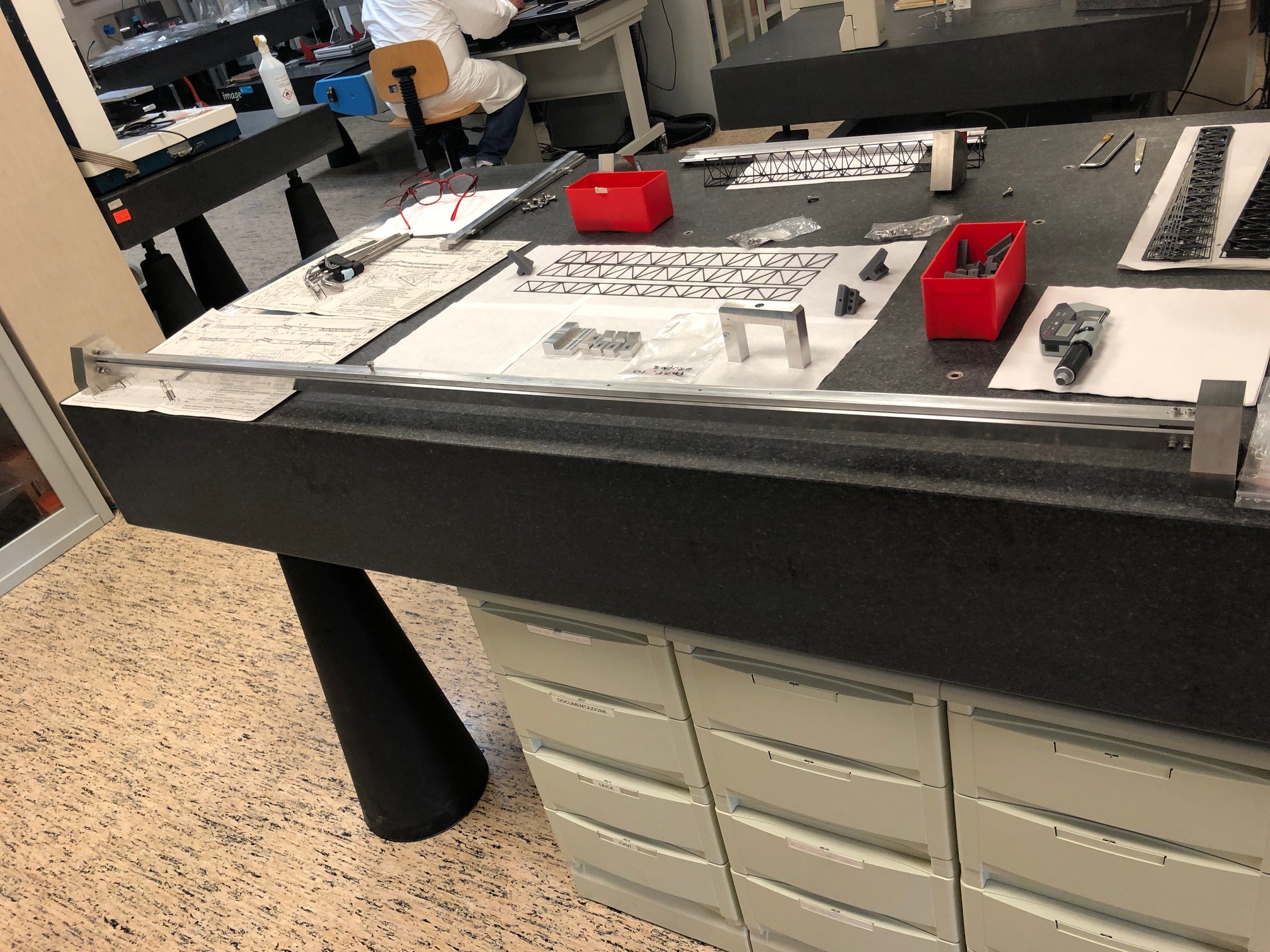 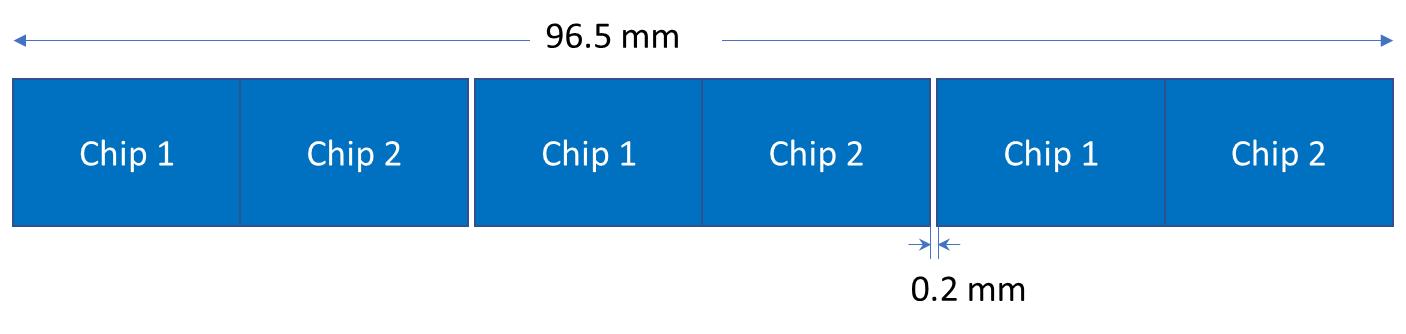 Vertex detector: IDEA
General integration
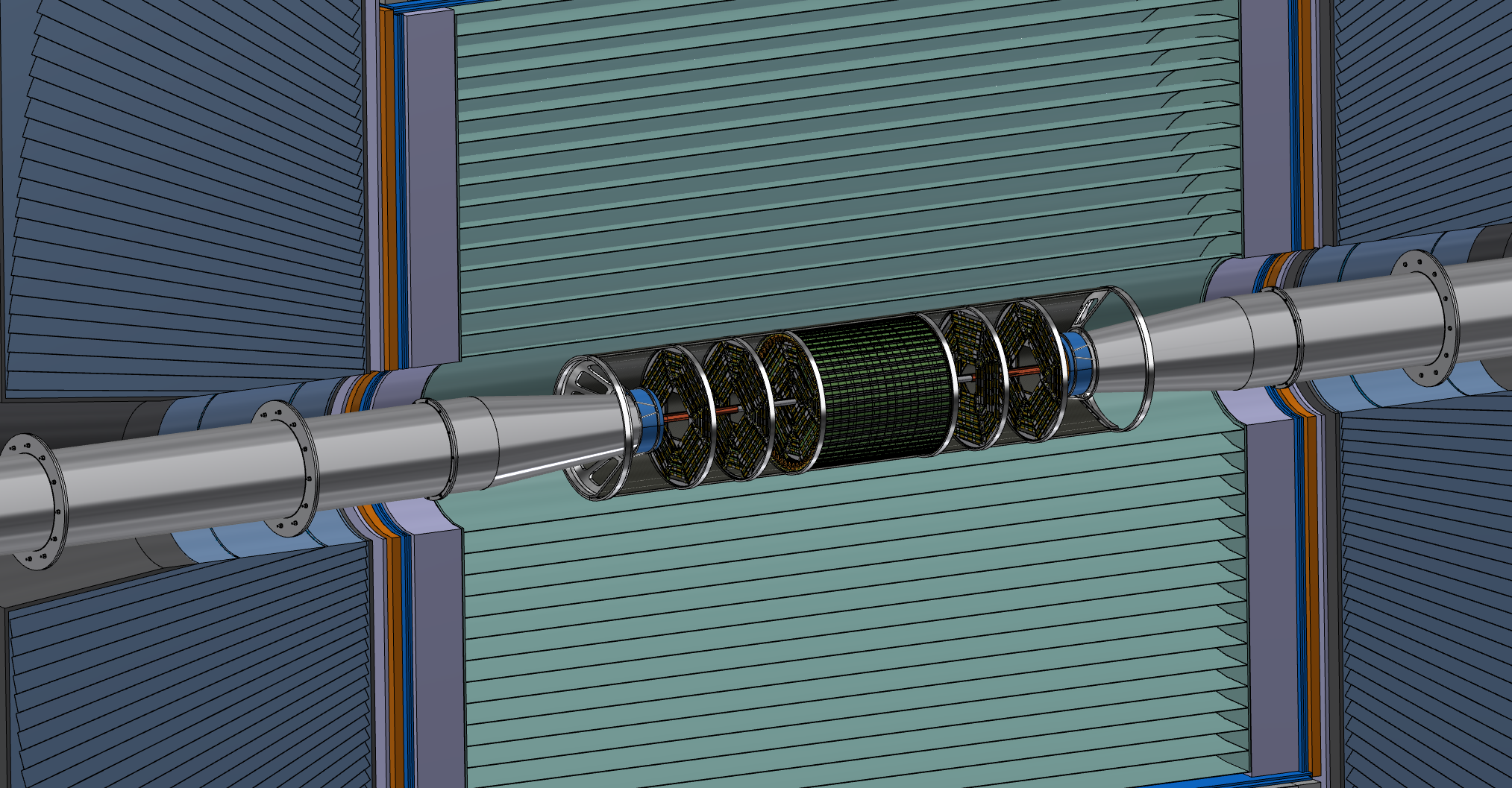 F. Palla
Vertex detector: IDEA
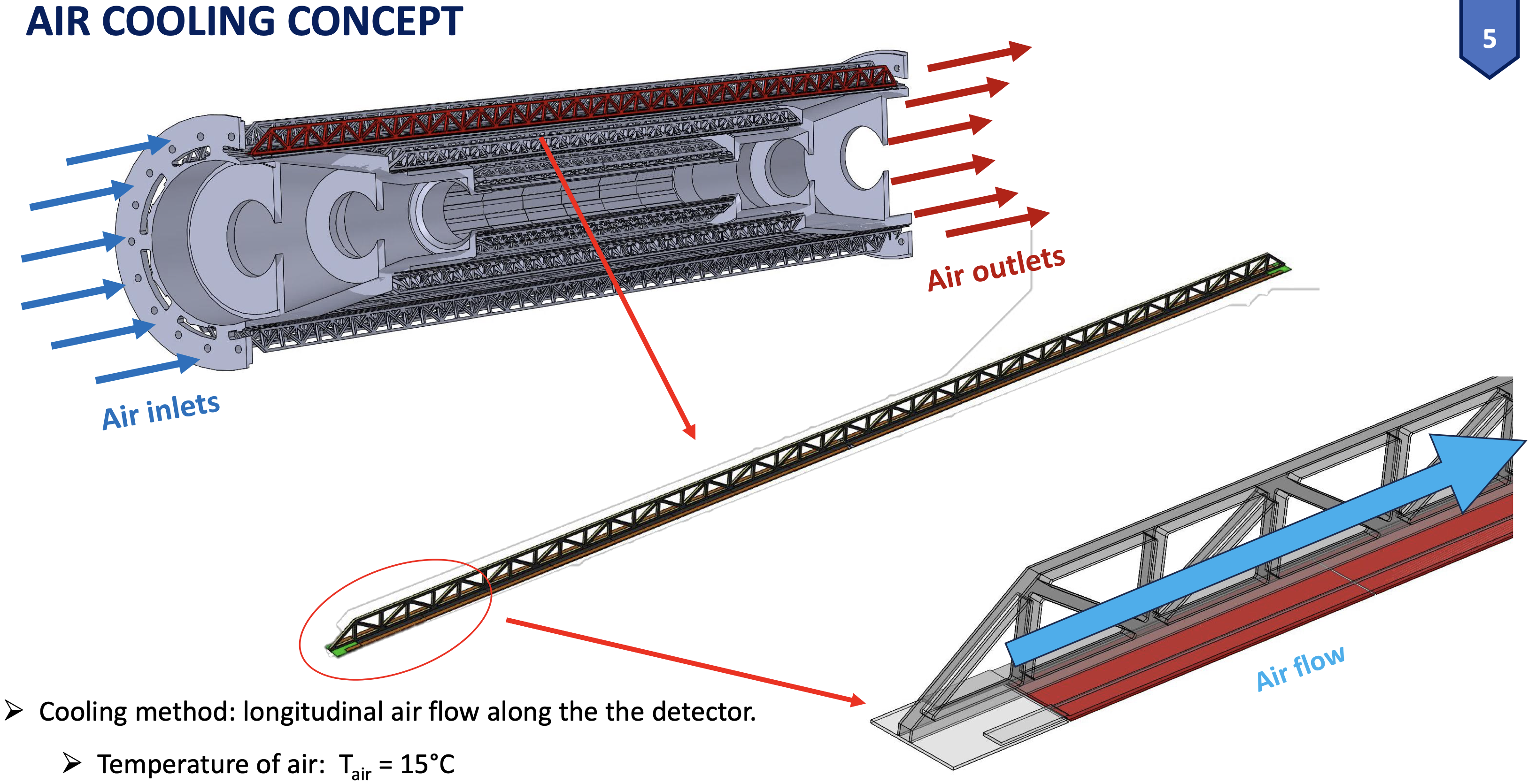 C. Turrioni
Momentum measurement
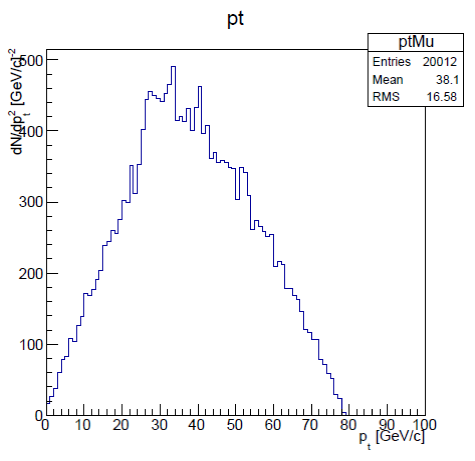 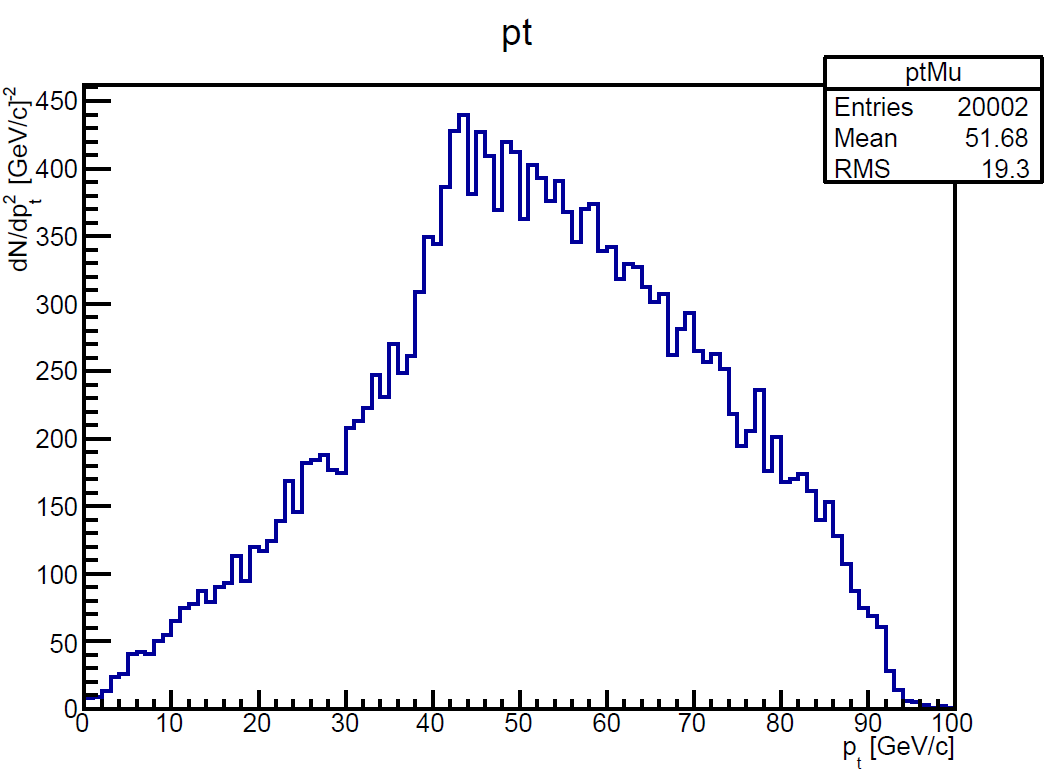 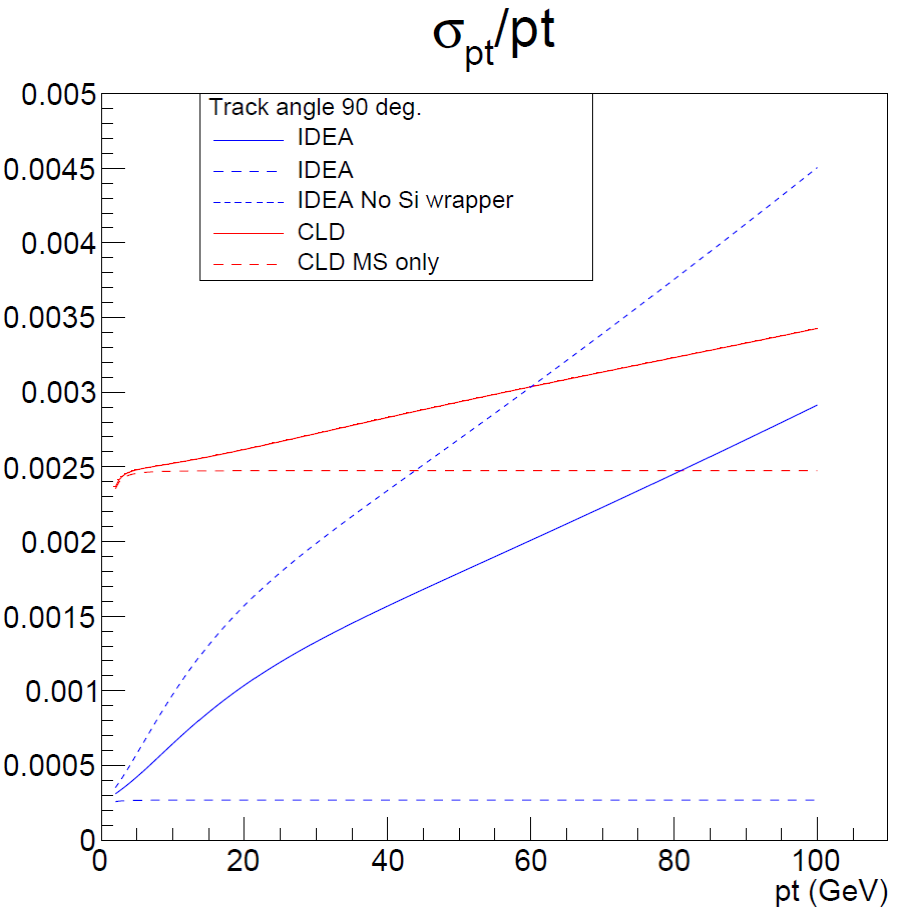 ZH (Hmm)
Muon pt
ZH (Hmm)
Muon pt
Z or H decay muons in ZH events have rather low pt
Transparency more important than asymptotic resolution
MS only
ZH (Zmm)
Muon pt
90 degree
Drift chamber
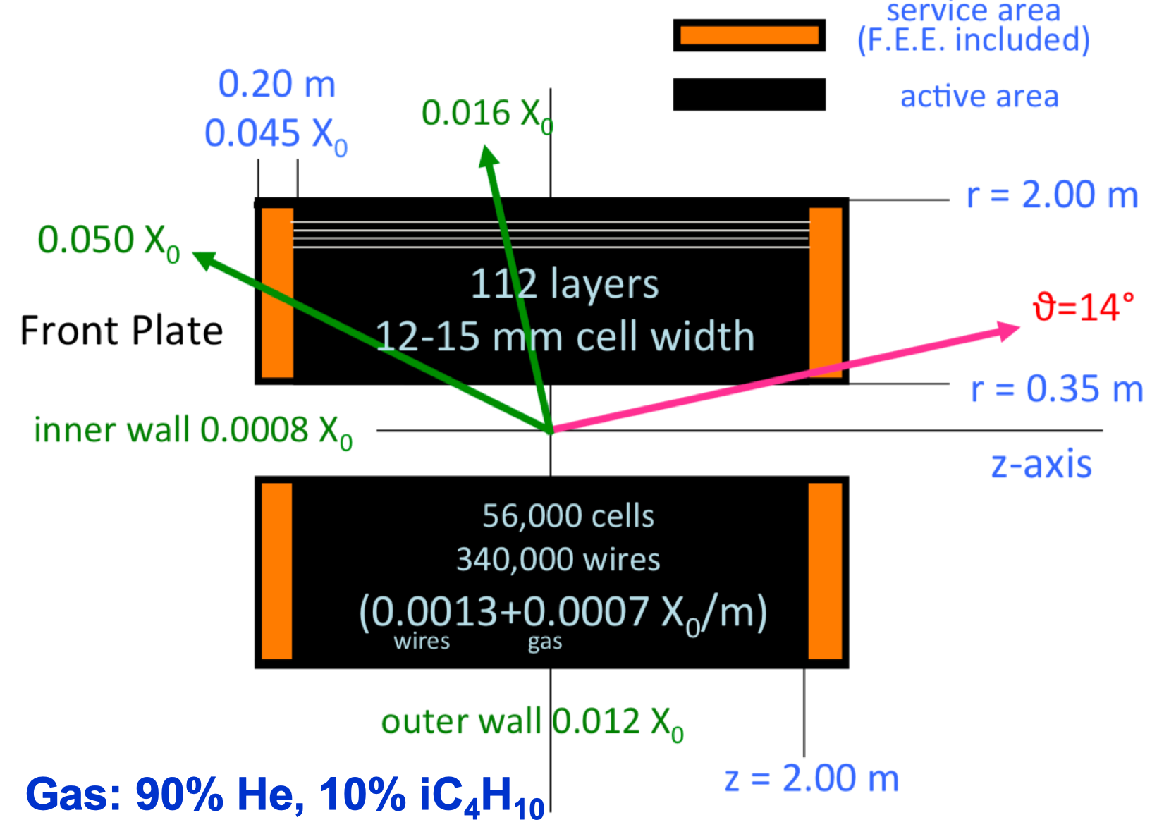 IDEA DC
IDEA: Extremely transparent Drift Chamber
Gas: 90% He – 10% iC4H10
Radius 0.35 – 2.00 m
Total thickness: 1.6% of X0 at 90o
All stereo wires (56448 cells, 343968 wires)
Tungsten wires dominant contribution
112 layers for each 15o azimuthal sector
max drift time: 350 ns
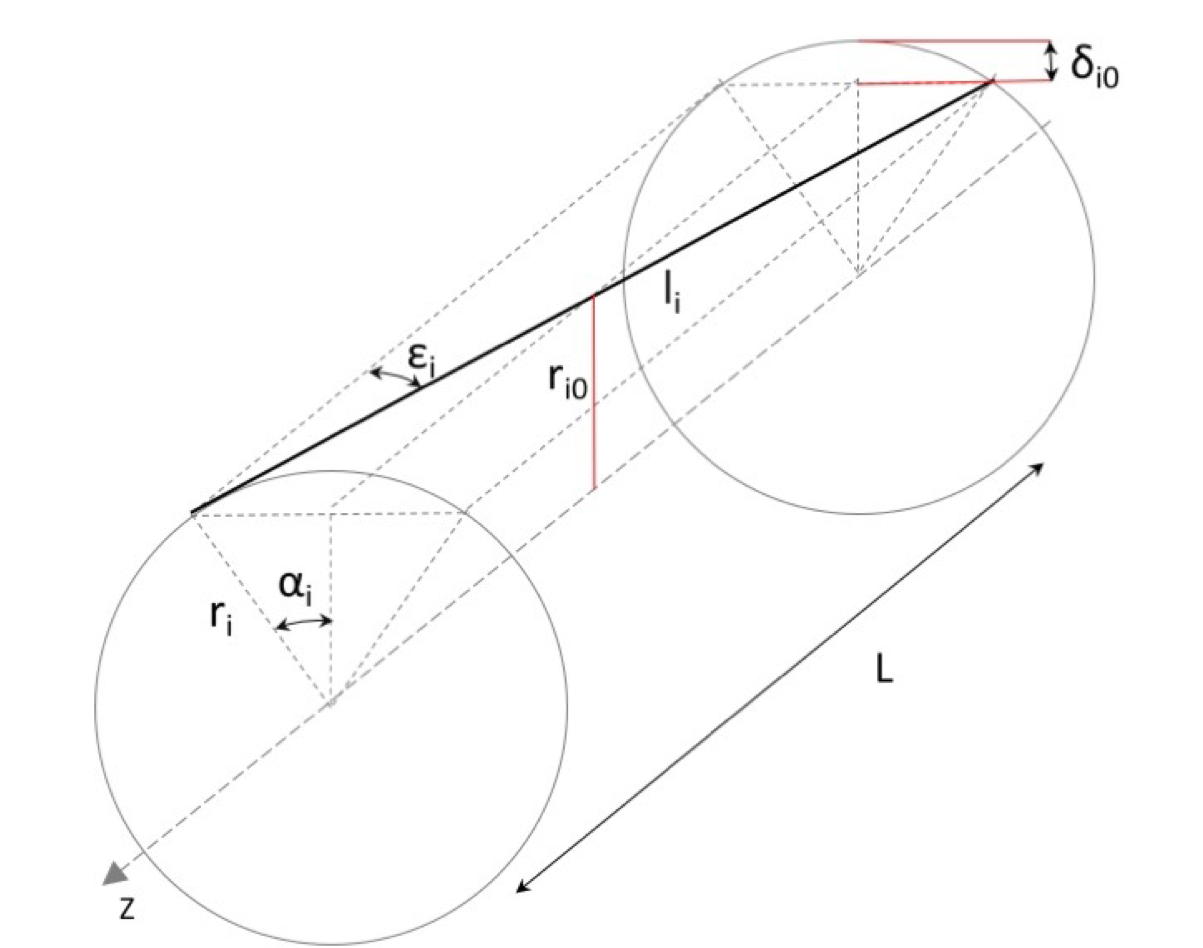 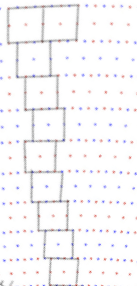 L = 4m
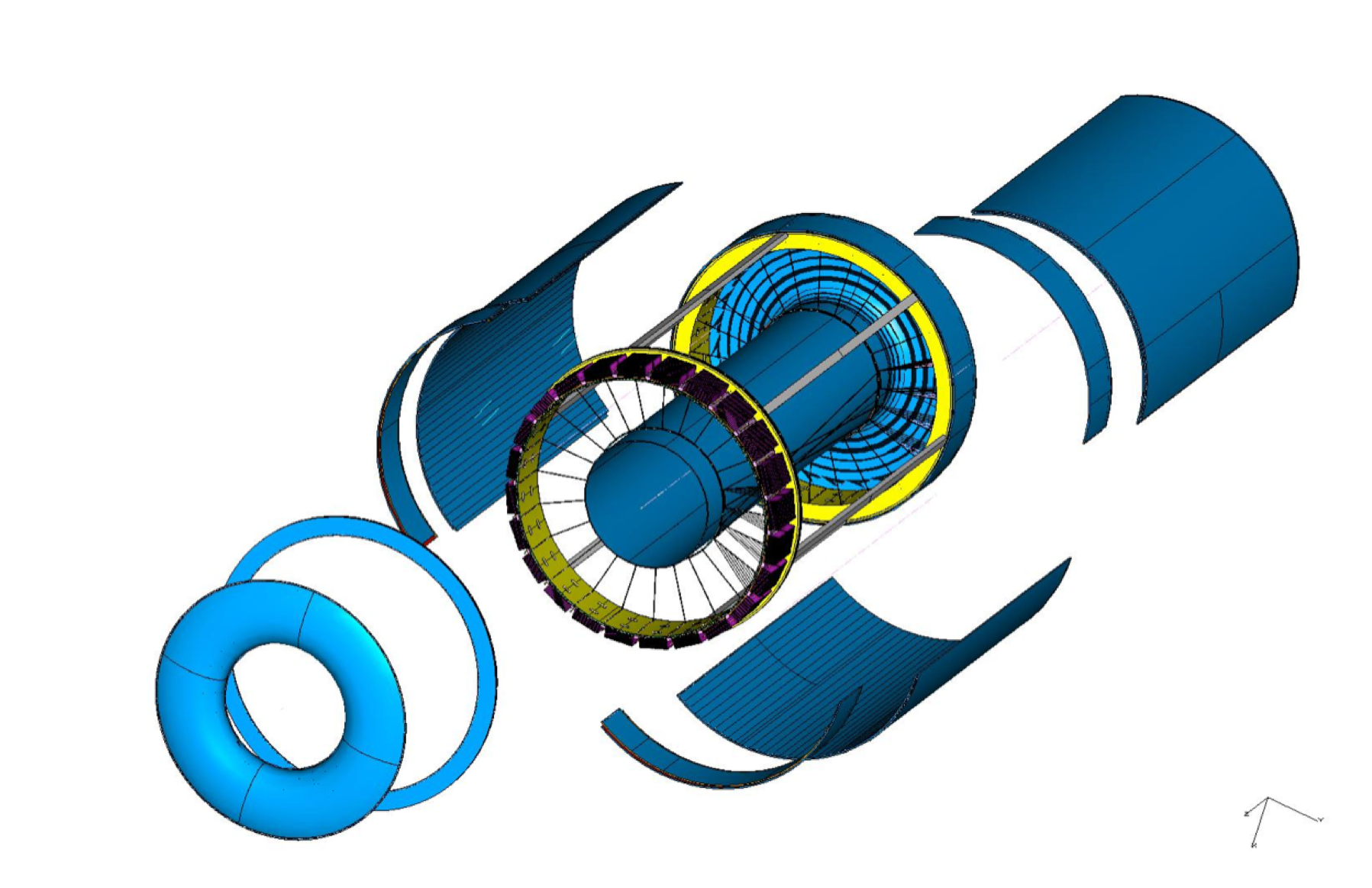 Drift chamber
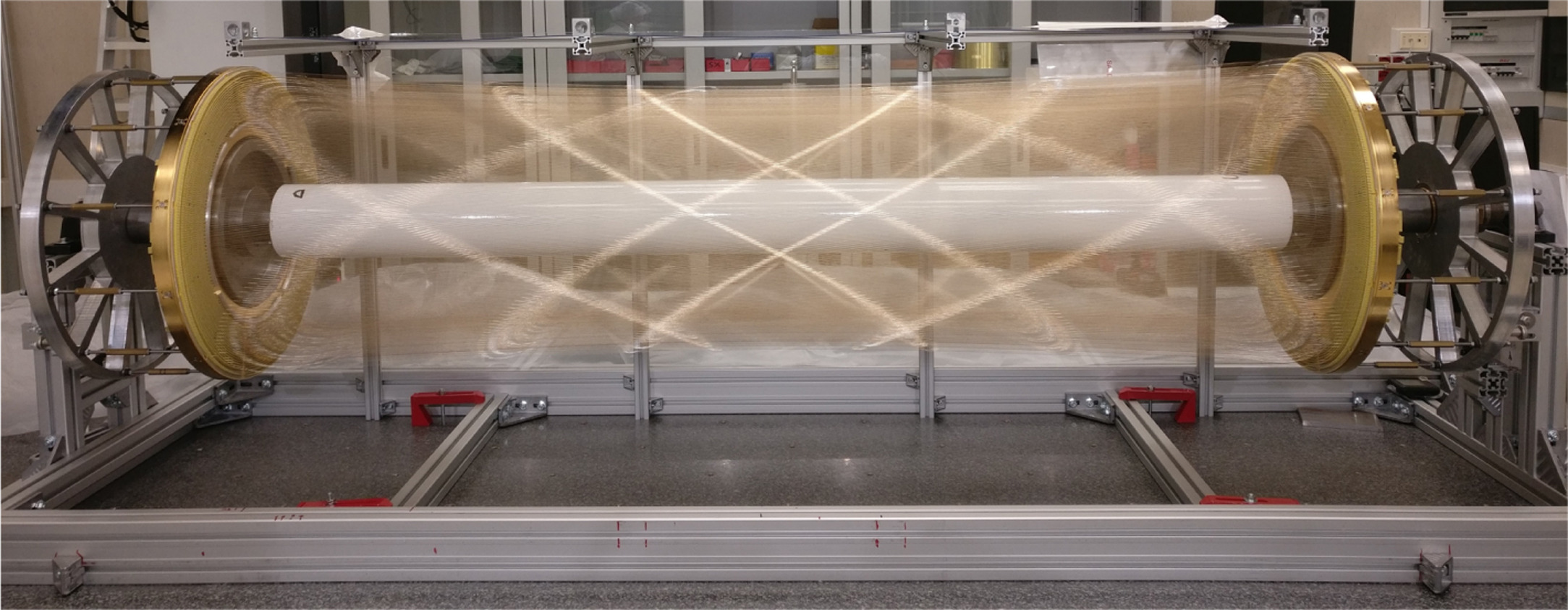 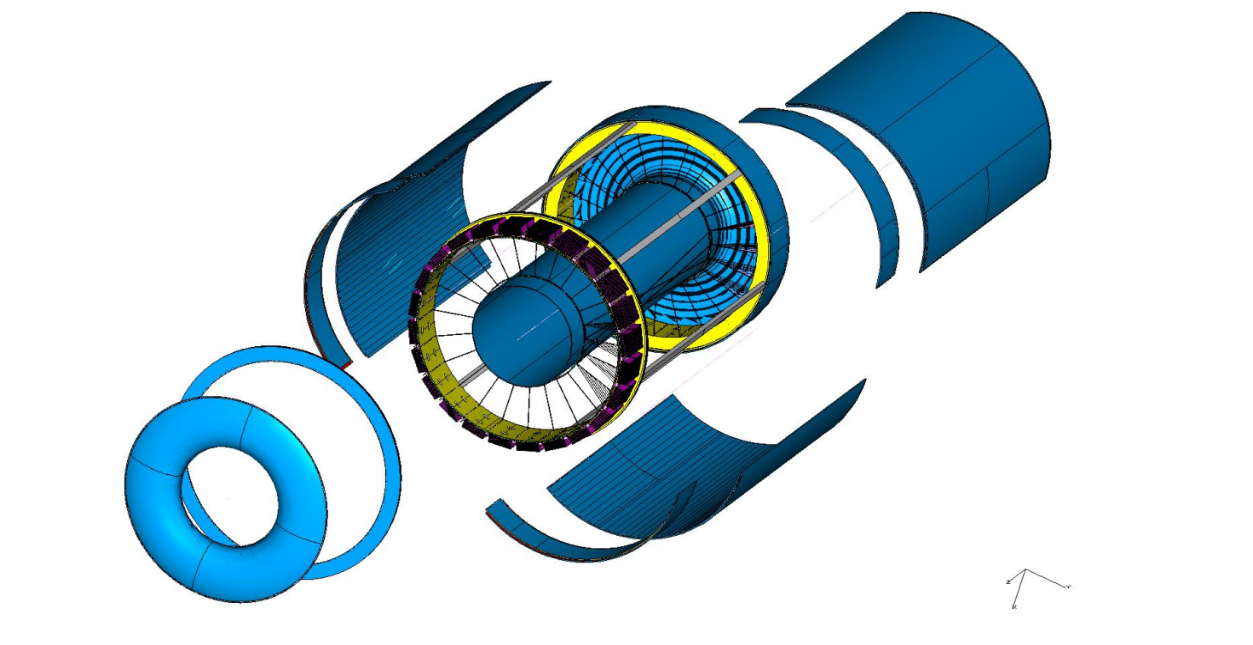 Wire Cage
Gas envelope
90% He - 10% C4H10 – All stereo – s ~ 100 mm
Small cells, max drift time ~ 350 ns
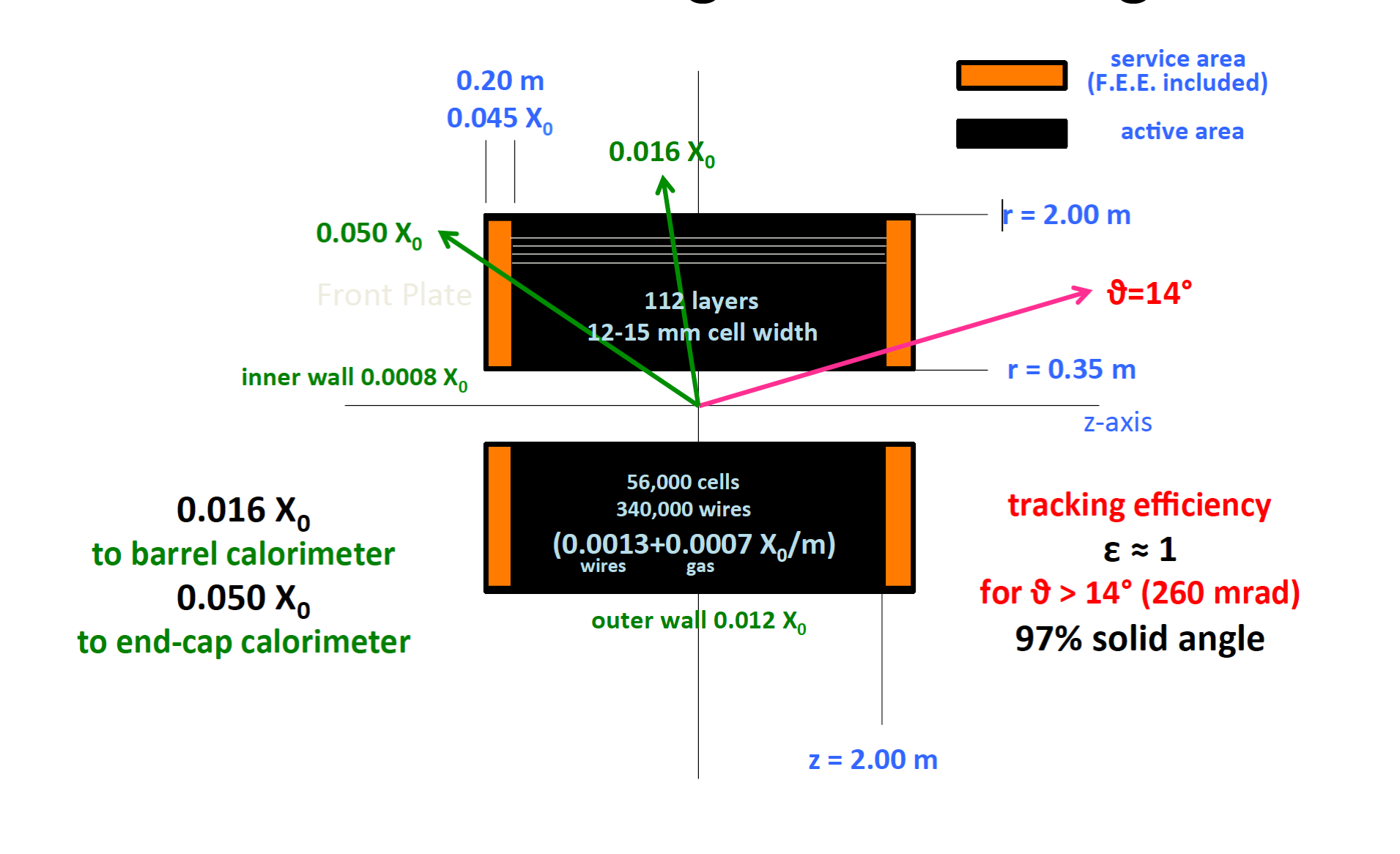 Based on MEG2 experience
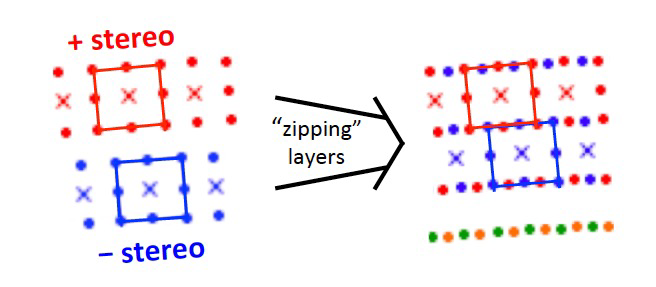 Based on MEG2 experience
Drift chamber
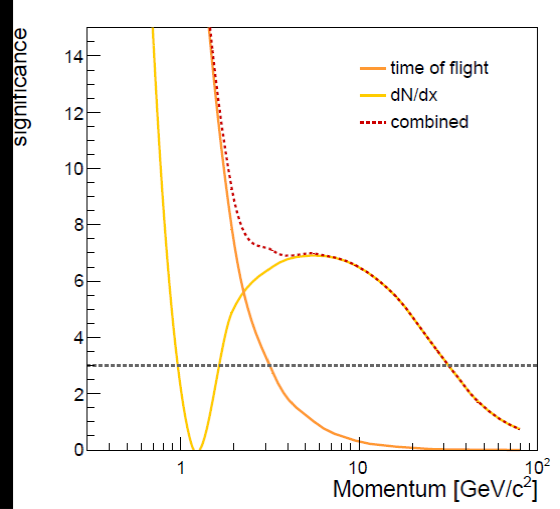 In general, tracks have rather low momenta (pT ≲ 50 GeV)
Transparency more relevant than asymptotic resolution 
Drift chamber (gaseous tracker) advantages
Extremely transparent: minimal multiple scattering and secondary interactions
Continuous tracking: reconstruction of far-detached vertices (K0S , L, BSM,  LLPs)
Outstanding Particle separation via dE/dx or cluster counting (dN/dx) 
>3s K/p  separation up to ~35 GeV
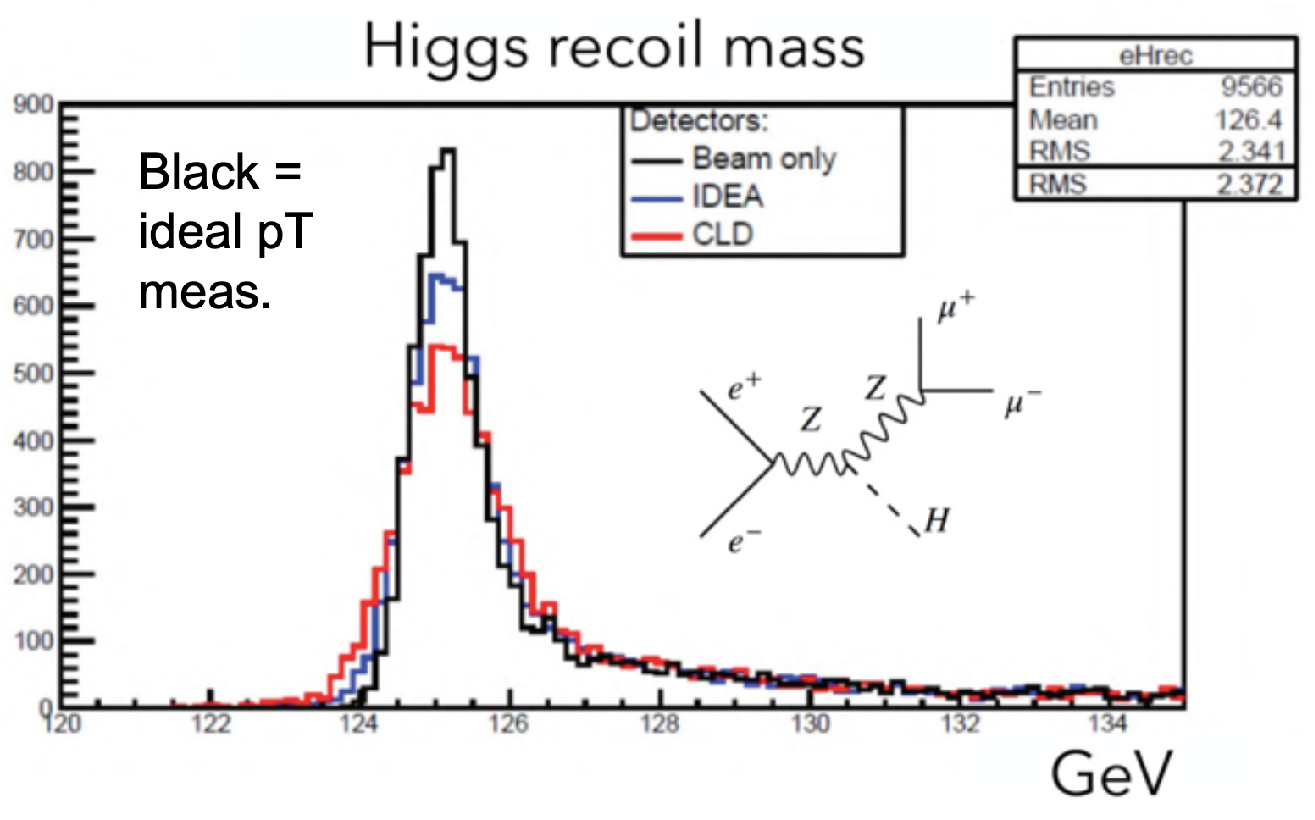 dN/dx from Garfield++
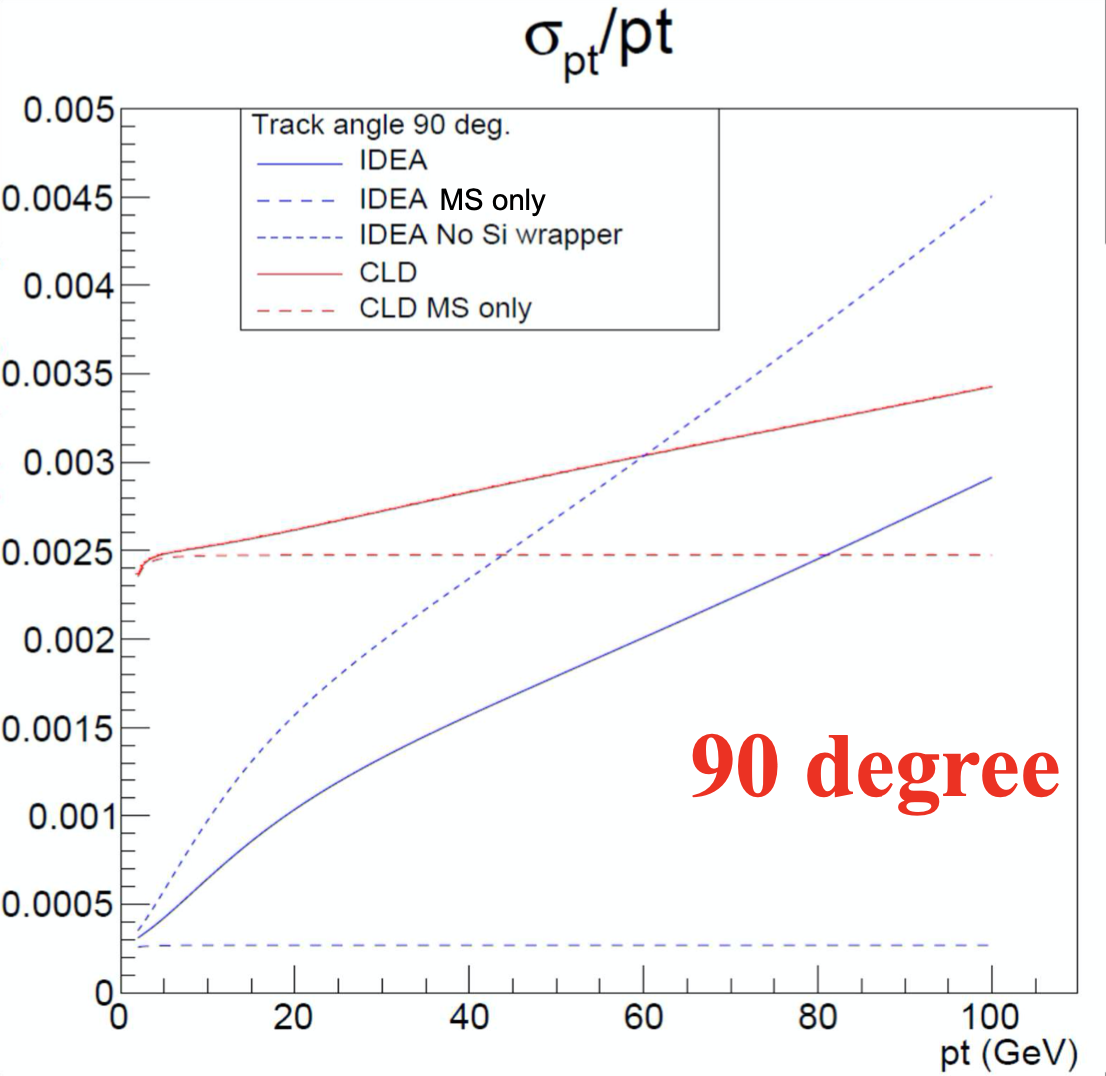 Cluster counting
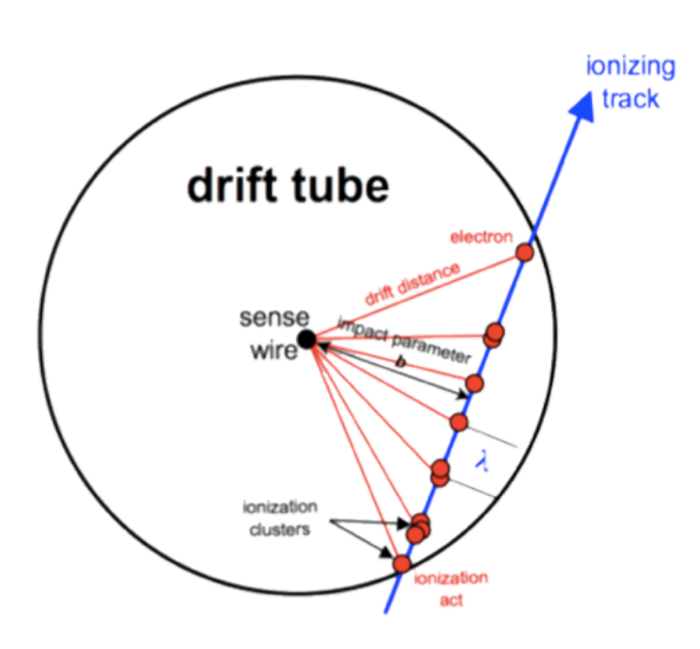 Cluster counting 2x better than dE/dx
Poisson vs . Landau  no large tails
Sample signal few GHz  on detector electronics R&D
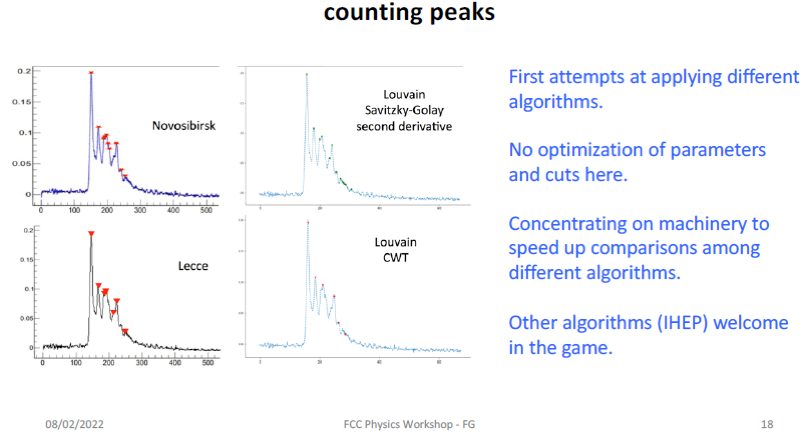 Test beam data 2022
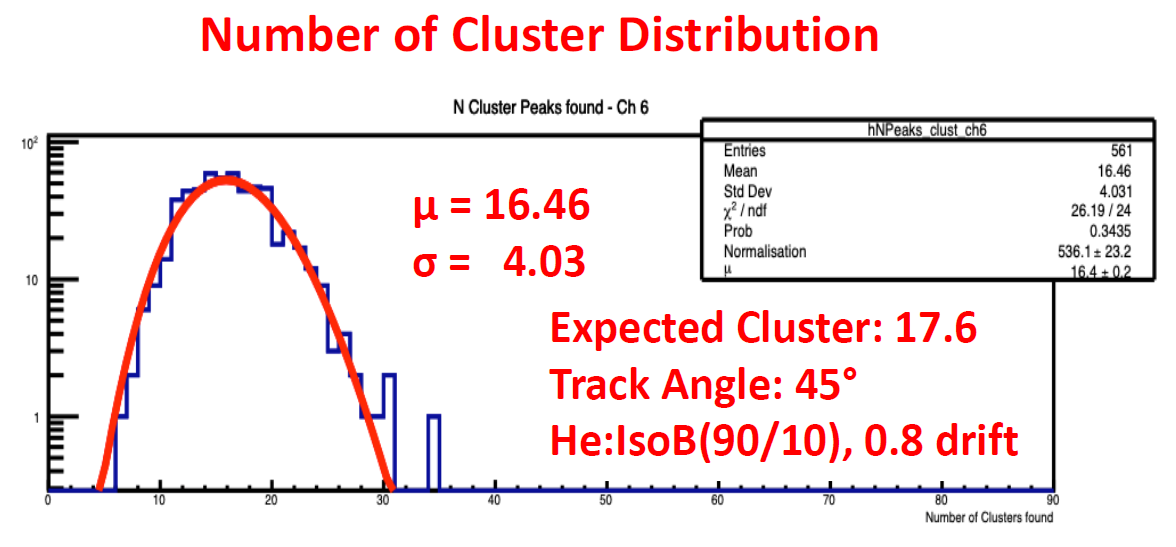 Drift chamber future plans
Complete mapping of dN/dx data in all relevant bg regions (few years)
Understand details of cluster counting performance
Build large mechanical prototype (few years)
Build full length functioning prototype with few cells (few years)
Develop on-detector cluster counting electronics (few years) 

Towards a drift chamber TDR
Resistive LGAD
Recent new activity with INFN-GE/(TO)
Match time and position resolution
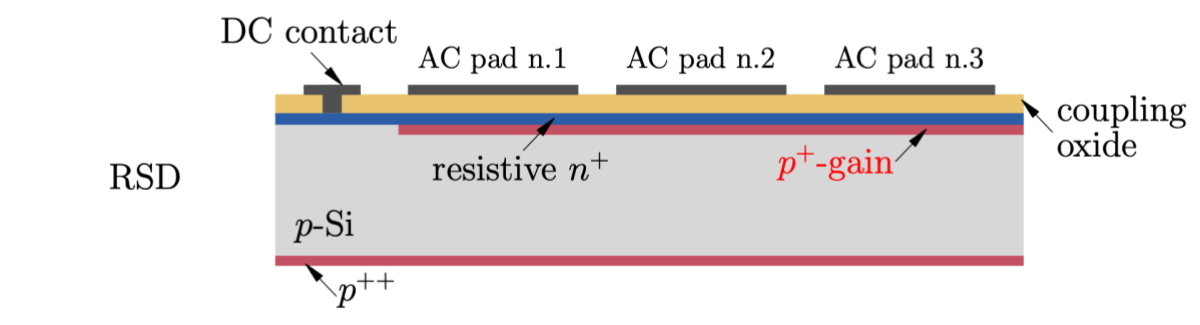 Very attractive option for timing in Si wrapper region
Cost reduction is major area of R&D
Some “fast” devices also prototyped by Arcadia group
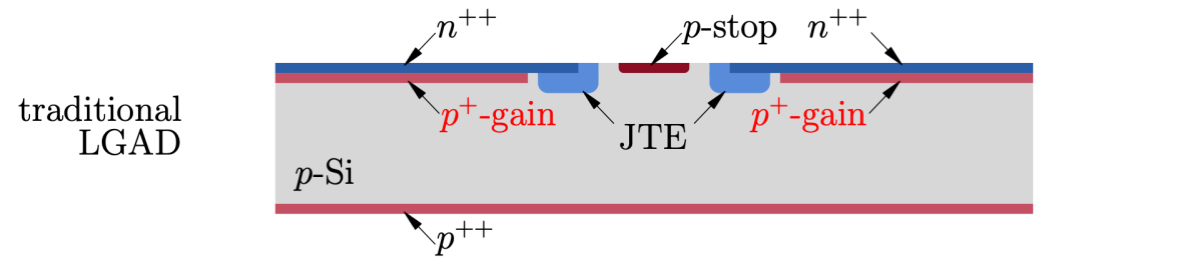 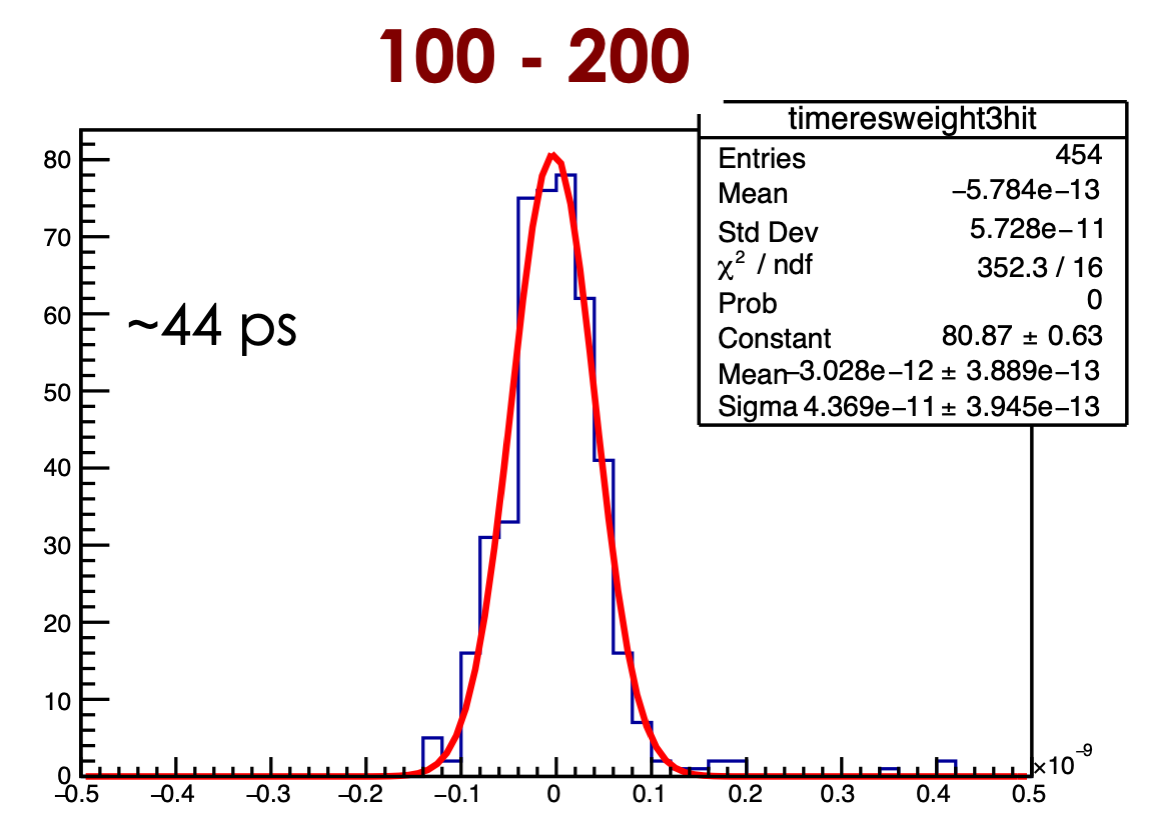 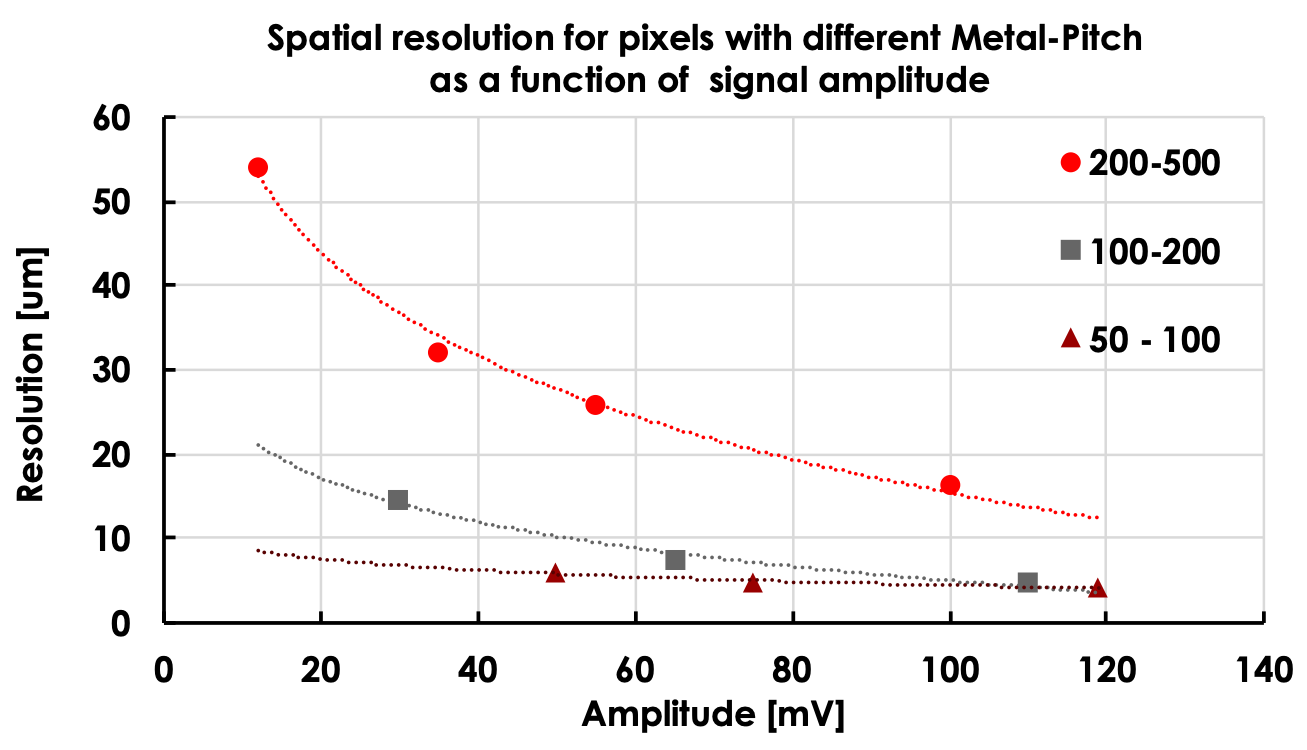 Superconducting solenoid
Courtesy of H. TenKate
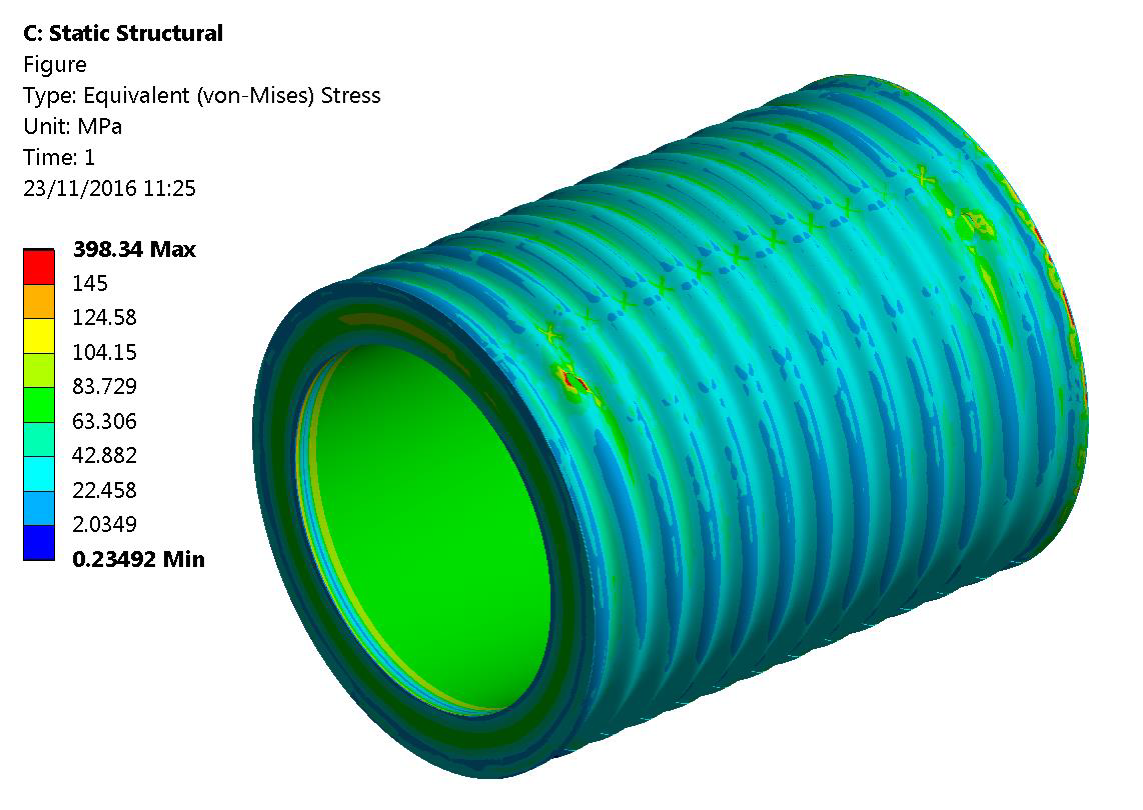 Ultra light 2 T solenoid:
Radial envelope 30 cm
Single layer self-supporting winding (20 kA)
Cold mass: X0 = 0.46, λ = 0.09
Vacuum vessel (25 mm Al): X0 = 0.28
Can improve with new technology
Corrugated plate: X0 = 0.11
Honeycomb: X0 = 0.04
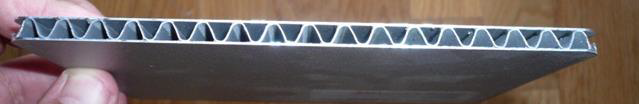 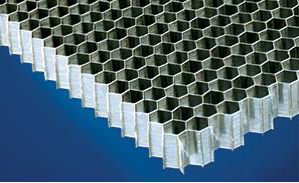 Interest from Genova (in synergy with DUNE) on alternative superconducting magnets like MgB2
Dual Readout Calorimetry
with:
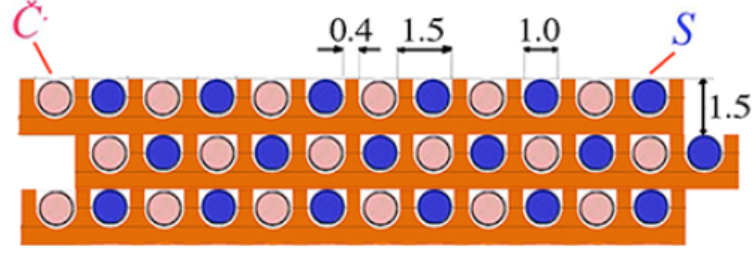 ~2m long capillaries
Alternate
Cherenkov fibers
Scintillating fibers
Measure simultaneously:
 Scintillation signal (S)
 Cherenkov   signal (Q)
Calibrate both signals with e-
Unfold event by event fem to obtain corrected energy
Newer DR  calorimeter 
( bucatini calorimeter)
Dual Readout Calorimeter
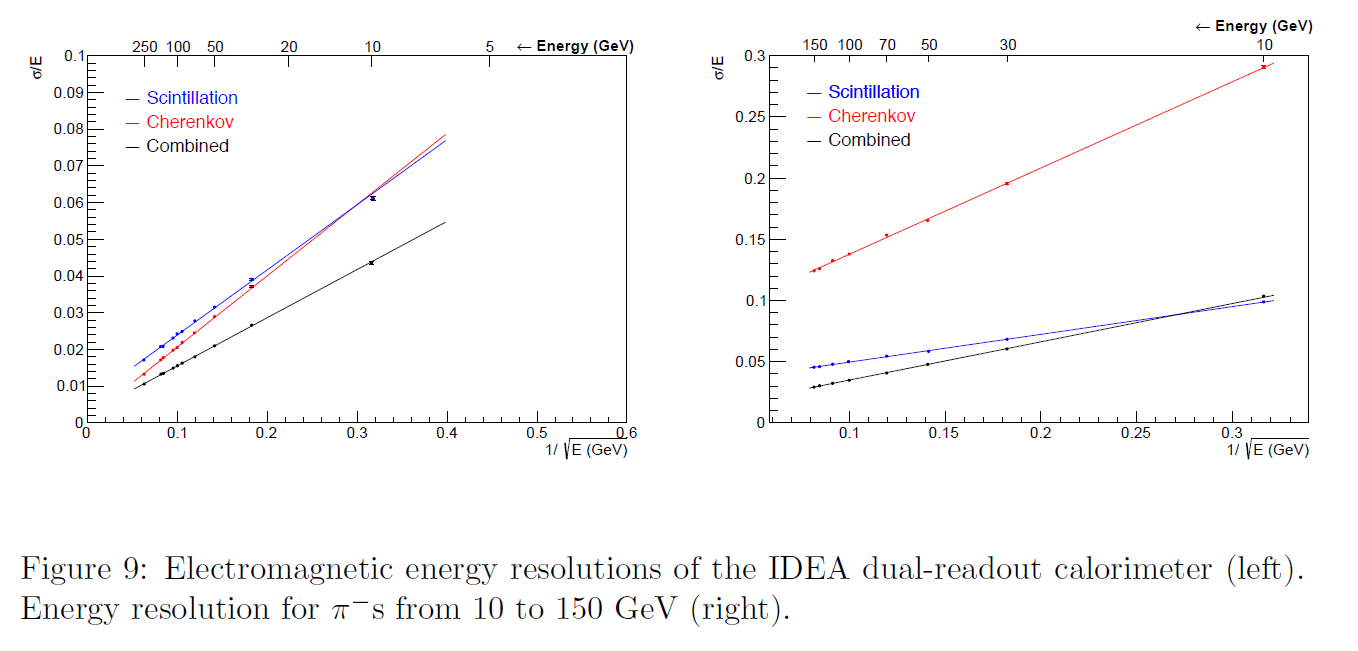 Full GEANT4 implementation of the DR calorimeter
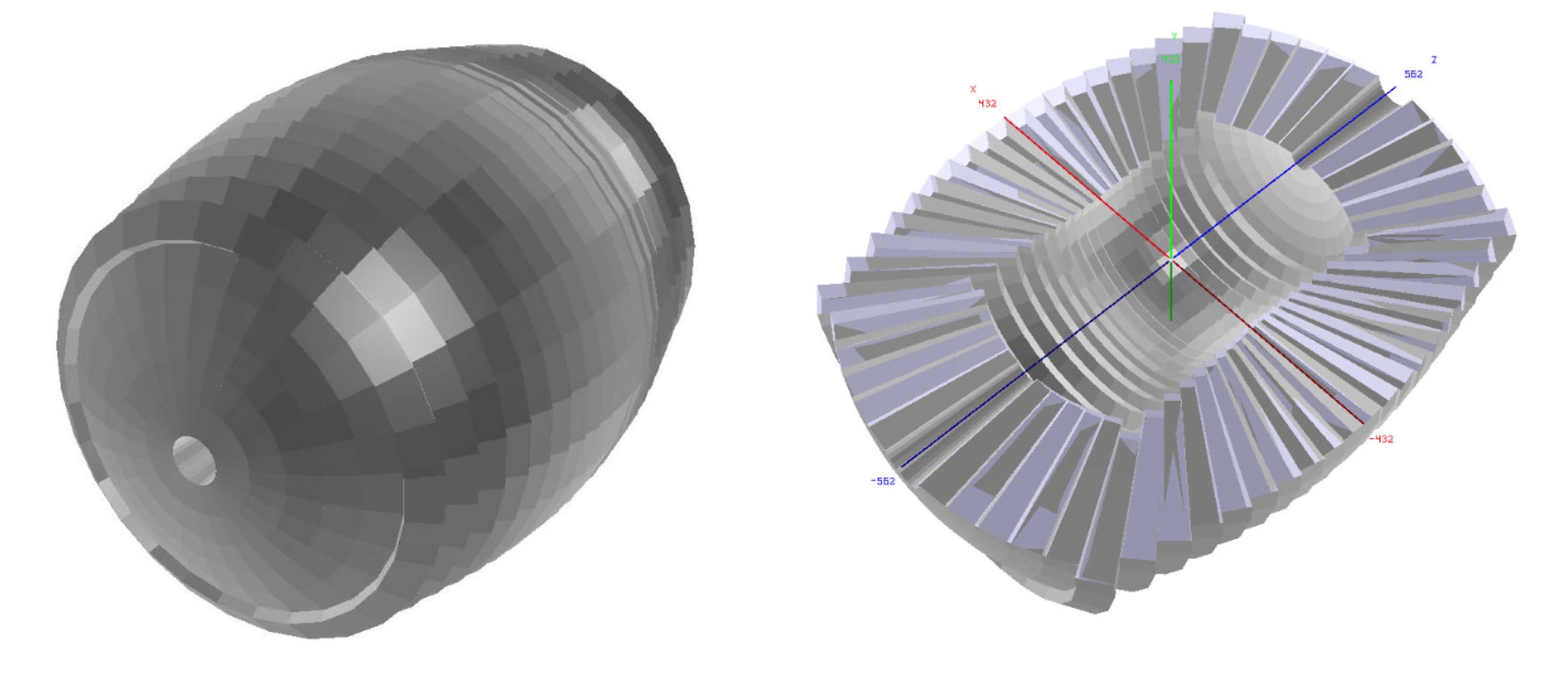 HAD
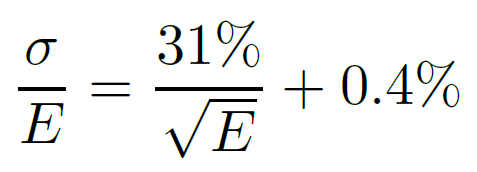 EM
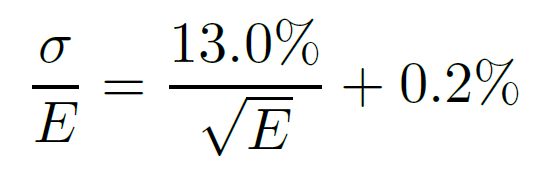 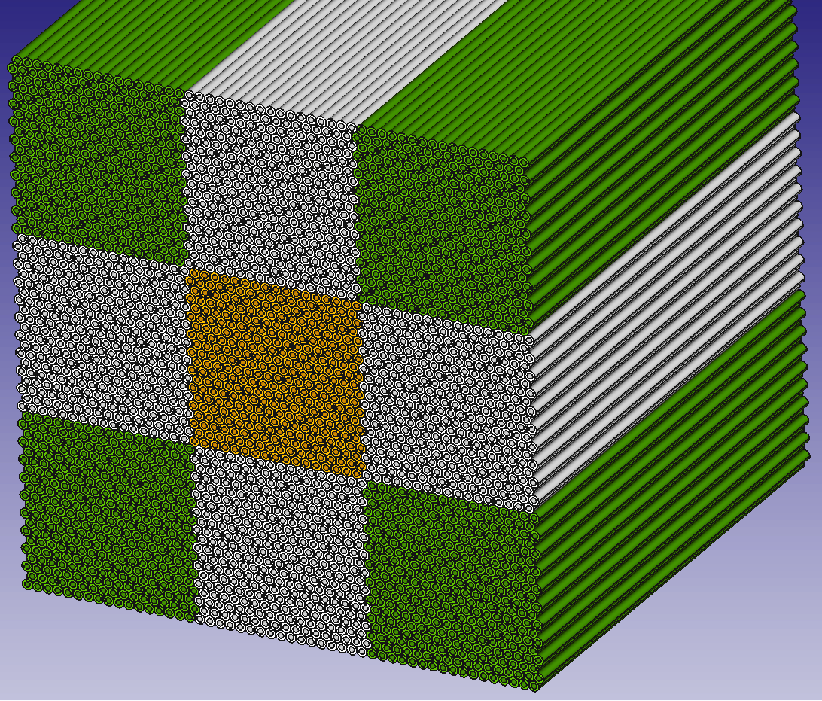 DR calorimeter
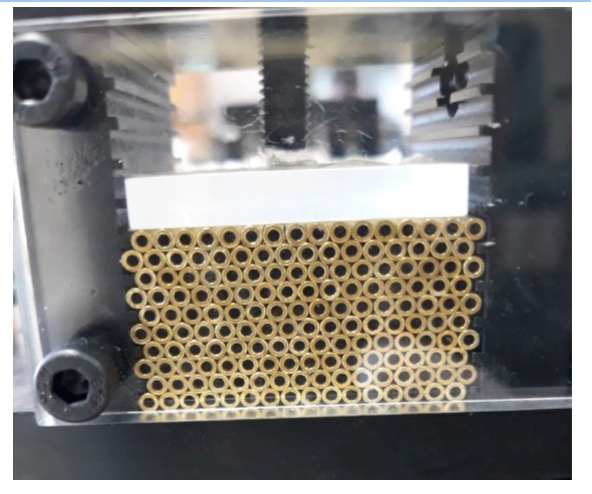 International collaboration:
TTU (USA), Sussex (UK),  several universities (Korea – 2 M$/5 yr), Chile
Princeton, Maryland (USA), CERN for crystal extension
EM prototype built and tested on beams (DESY/CERN)
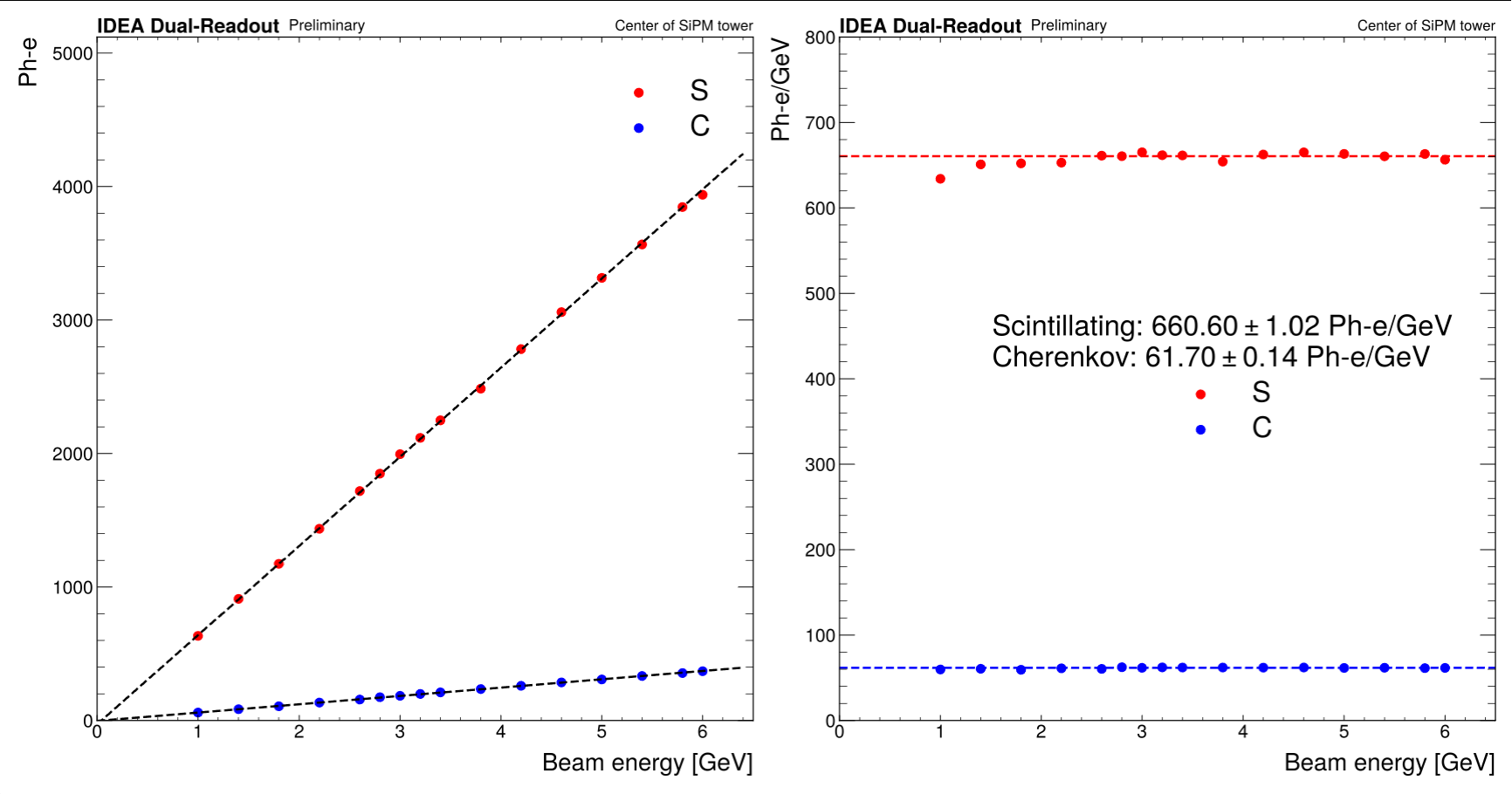 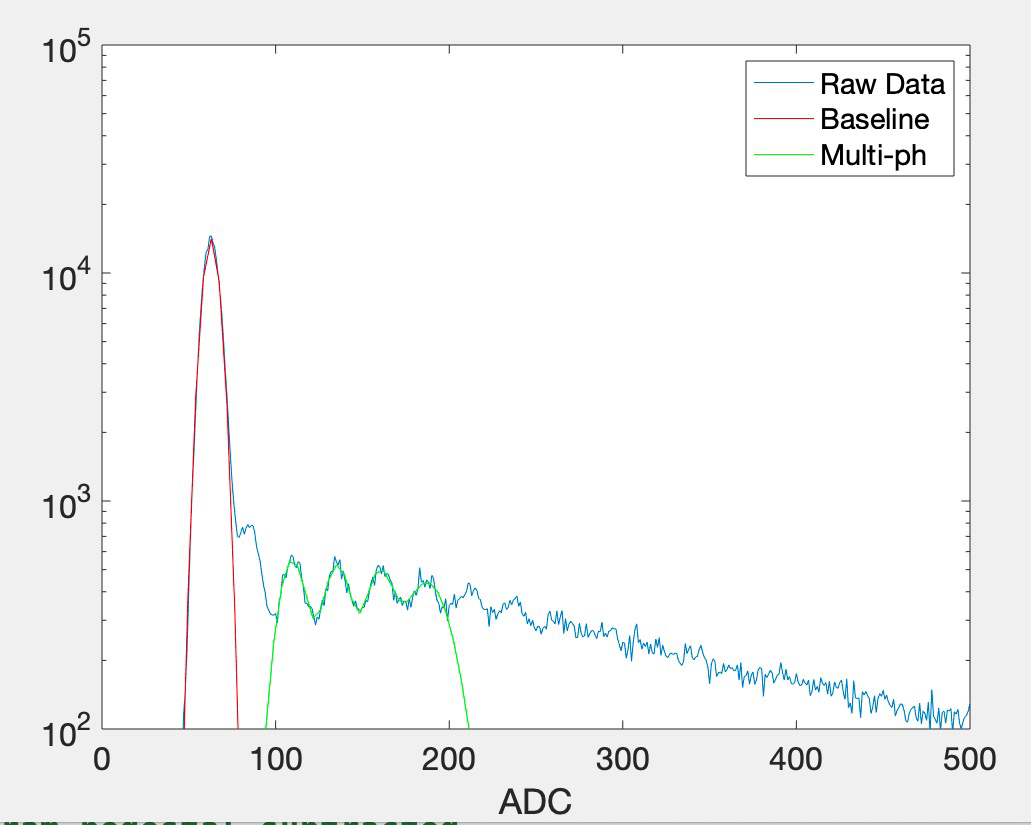 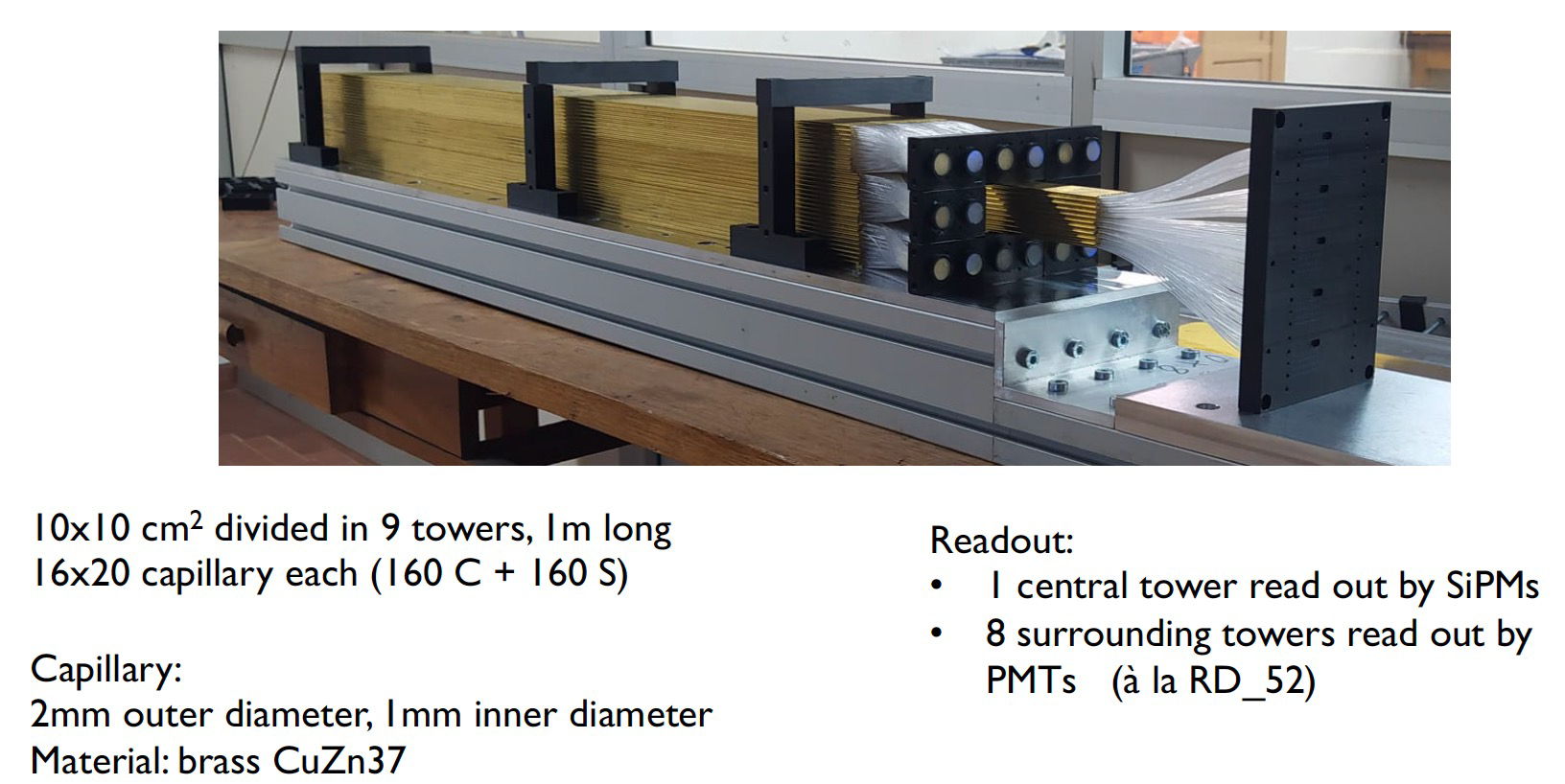 Absolute calibration in ph.e
DR calorimeter
Full containment hadronic prototype in progress
Hidra2 call INFN CSN5
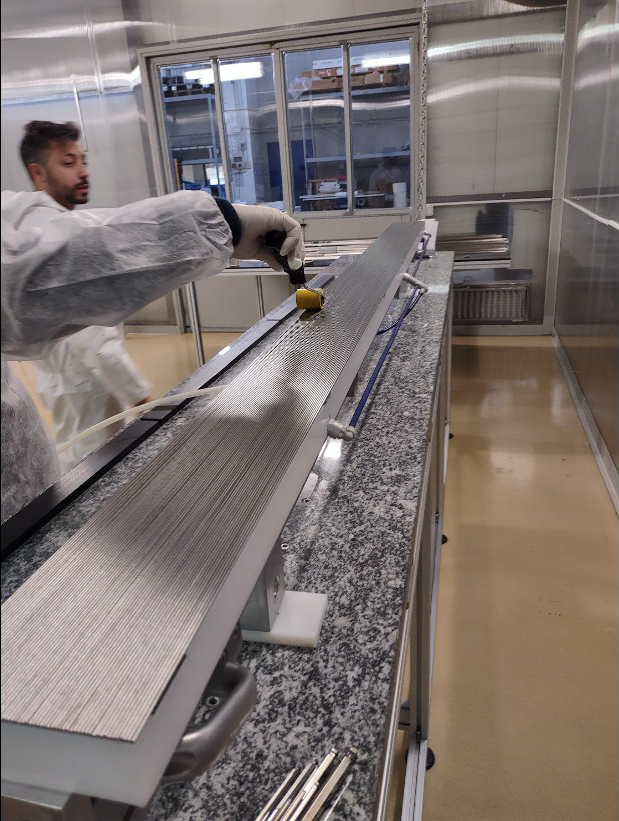 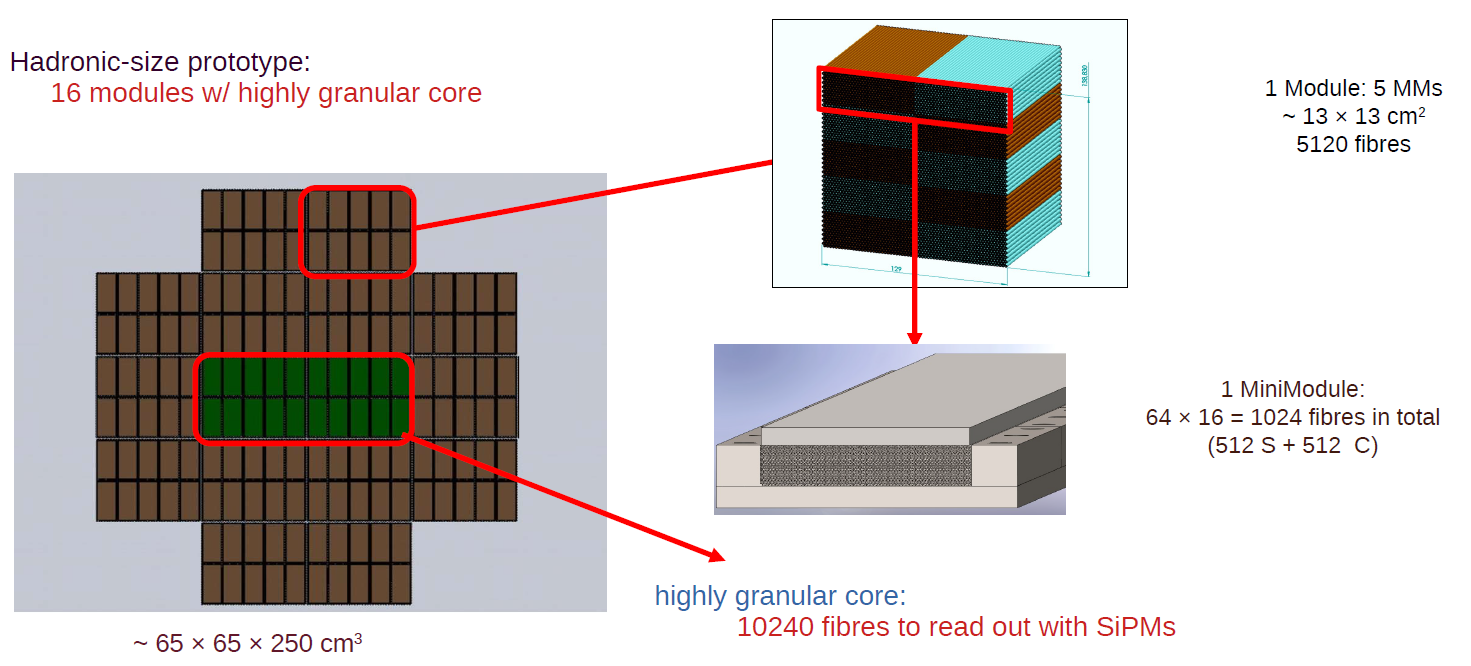 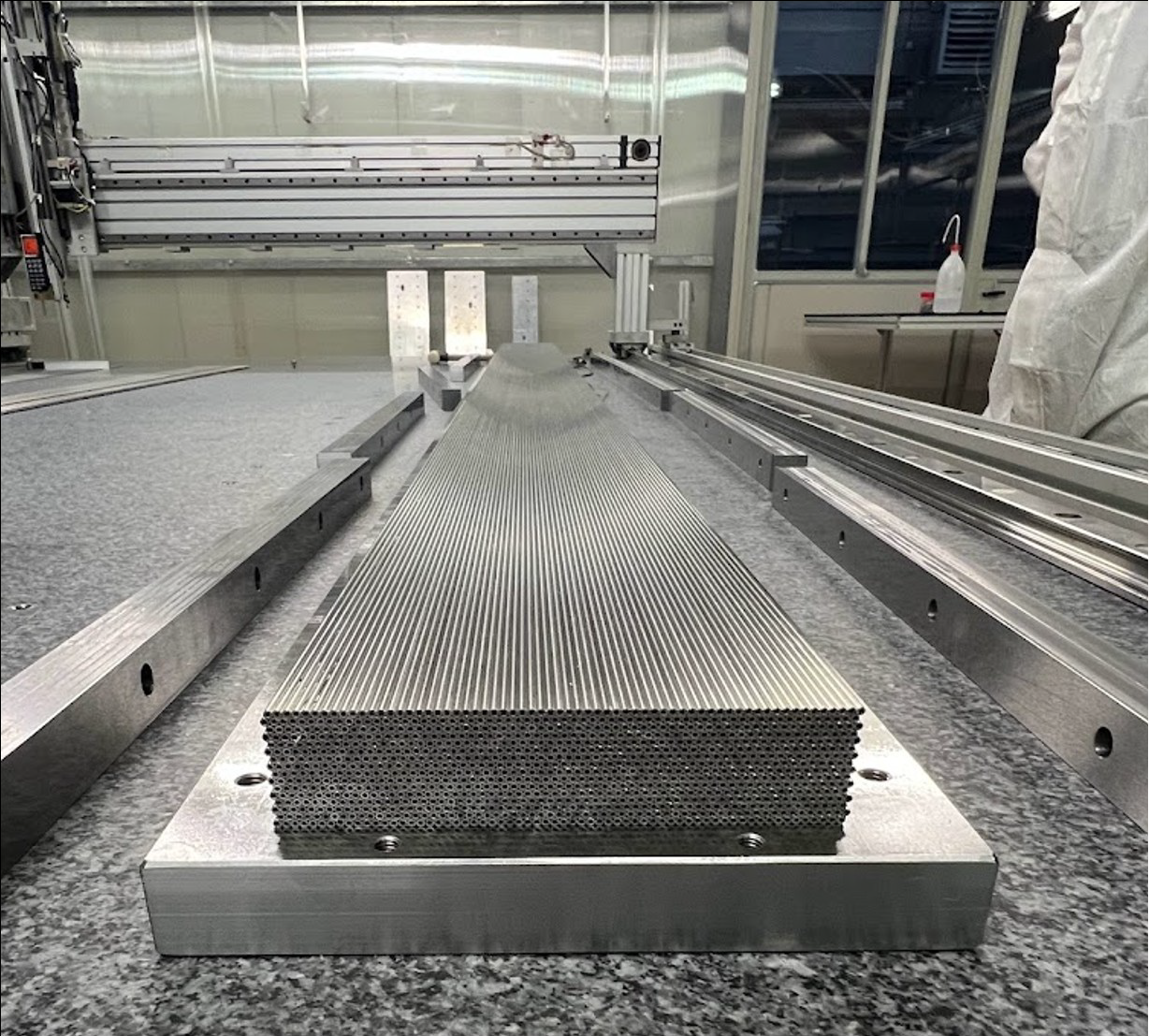 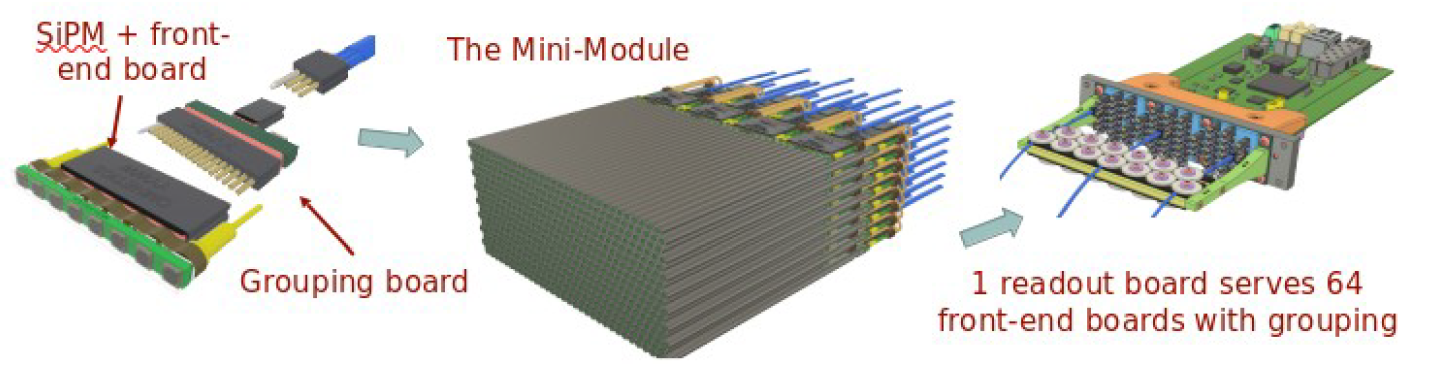 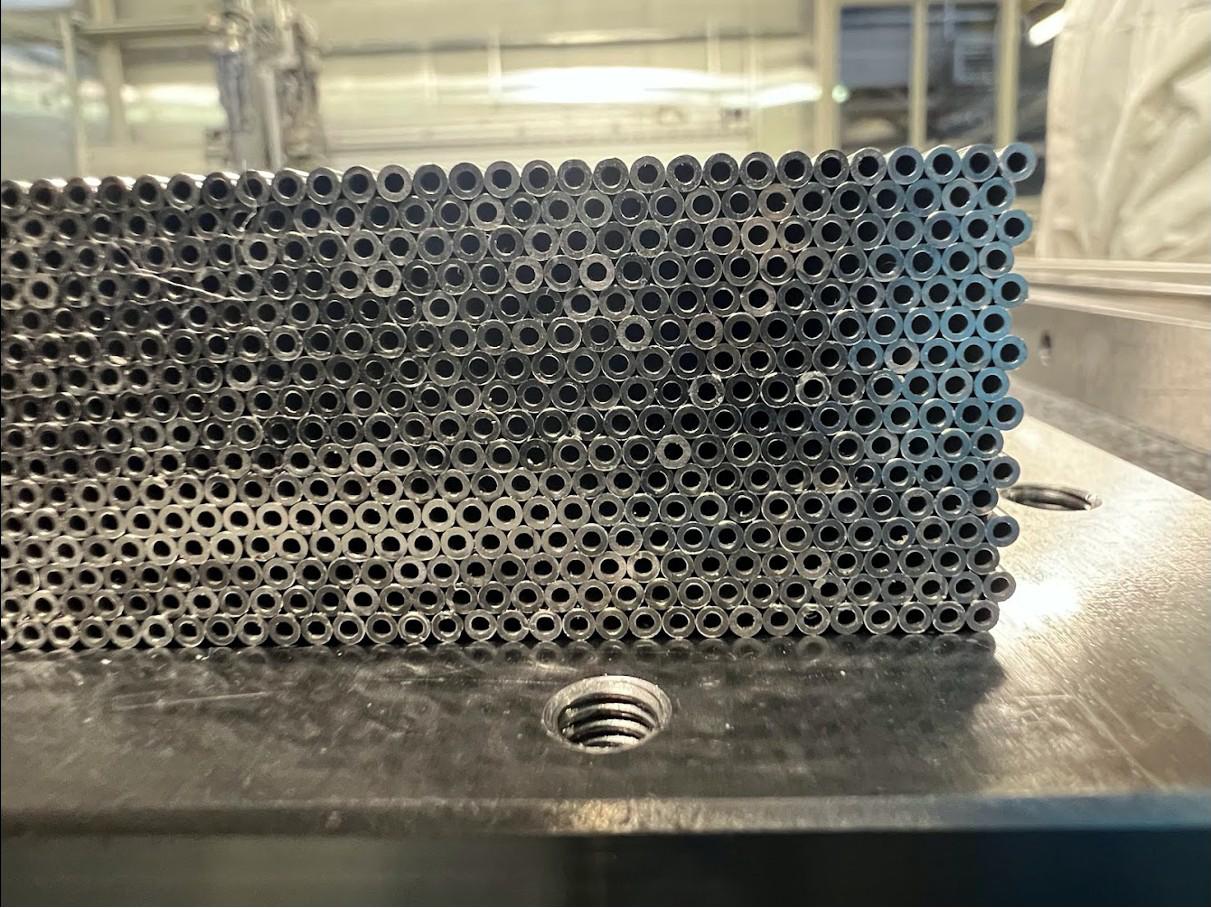 Dual readout future plans
Complete construction/test of Hidra2 prototype (one year)
Demonstrate resolution with full containment
Develop scalable readout electronics (few years)
Optimize metal matrix mechanics for large production (few years)
Develop mechanical model of full system with services (few years)

Towards a DR calorimeter TDR
Crystal option
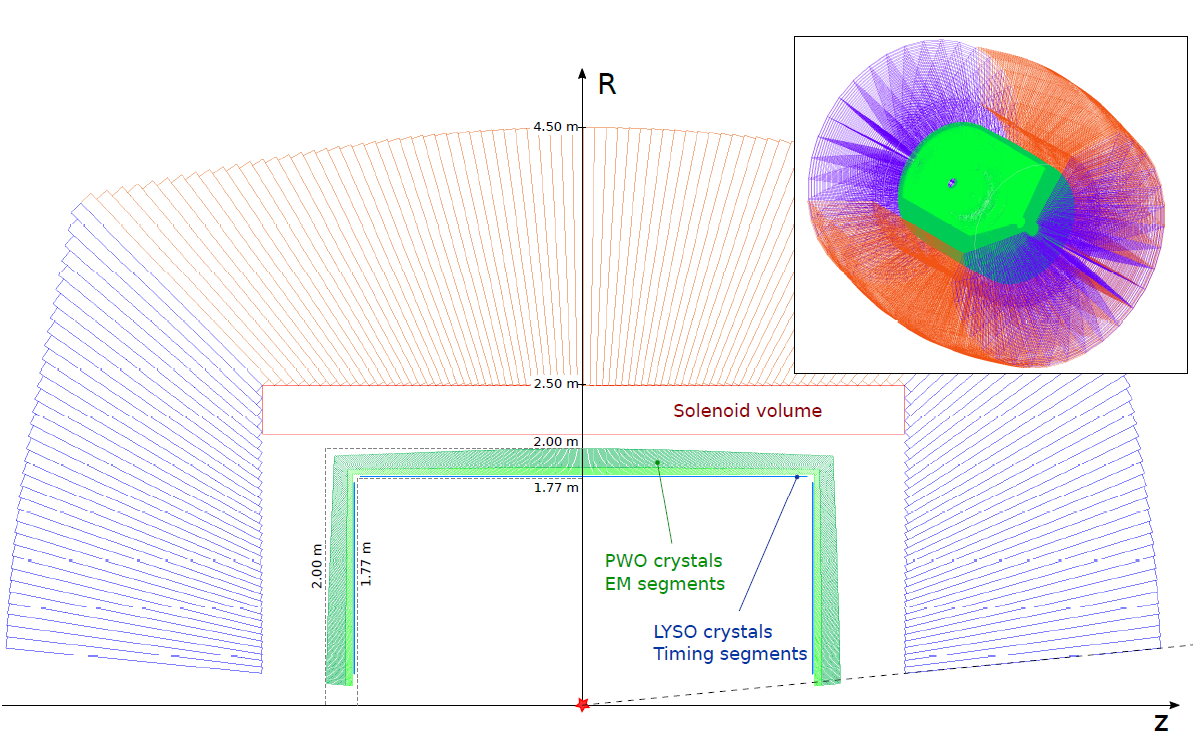 ECAL layer:
PbWO crystals
front segment 5 cm (~5.4 X0)
rear segment for core shower 
(15 cm ~16.3 X0)
10x10x200 mm³ of crystal
5x5 mm² SiPMs (10-15 um)
Crystal option
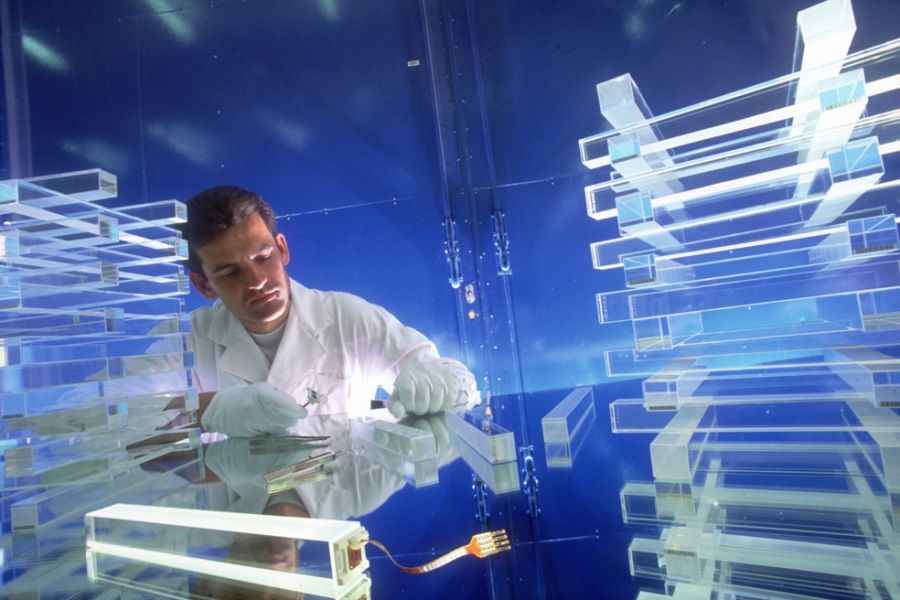 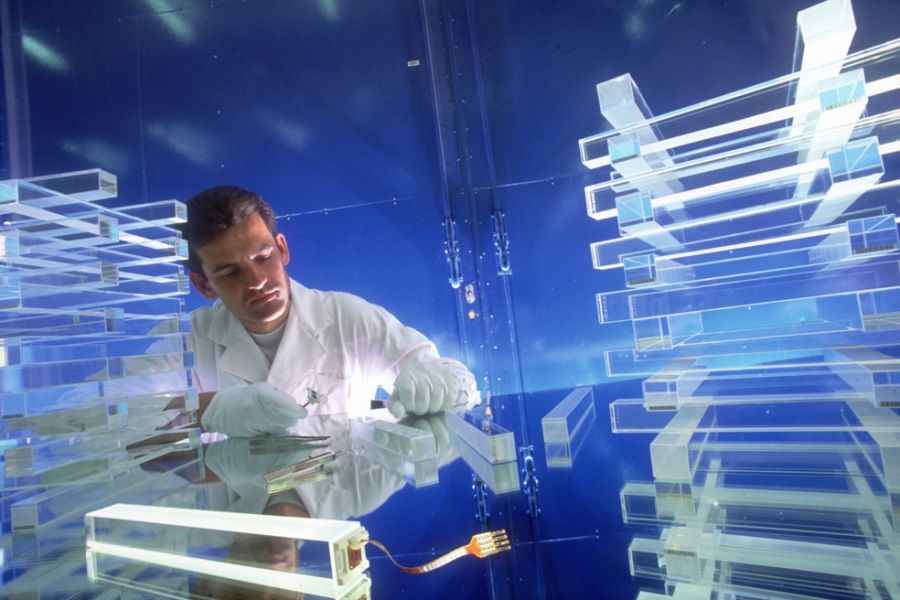 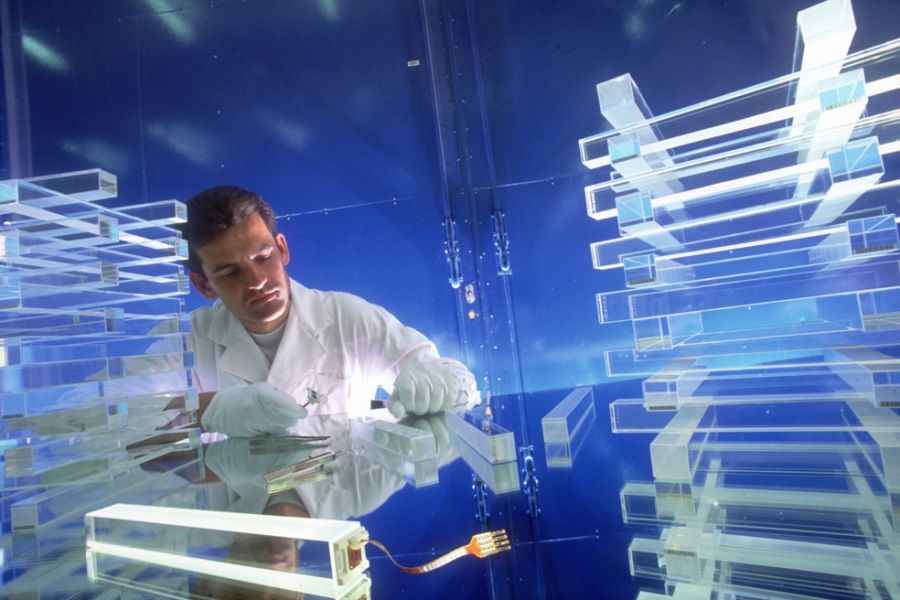 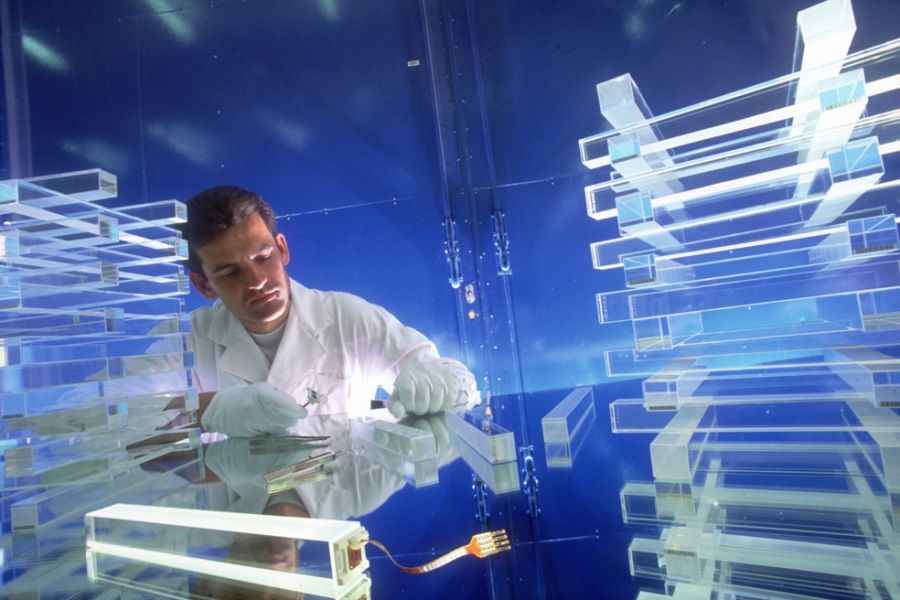 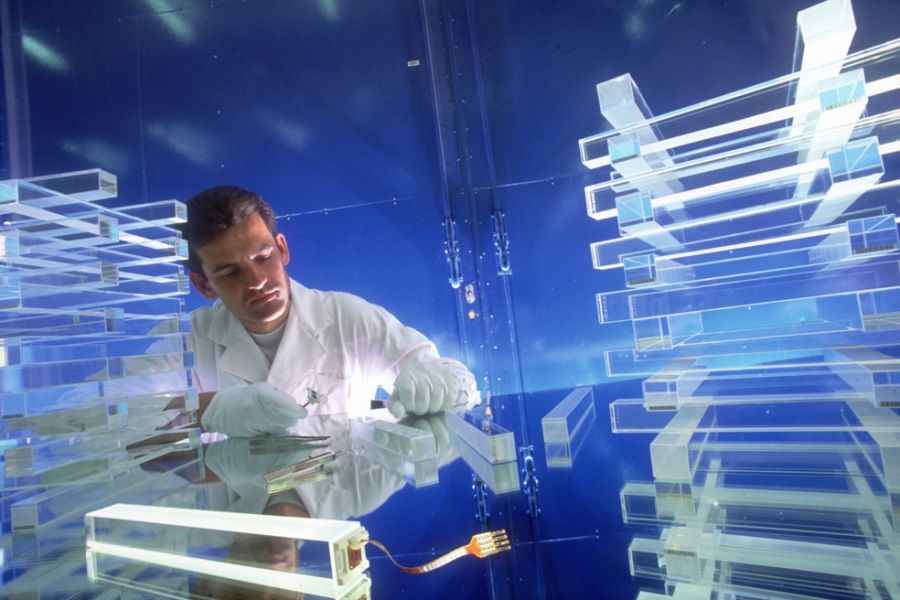 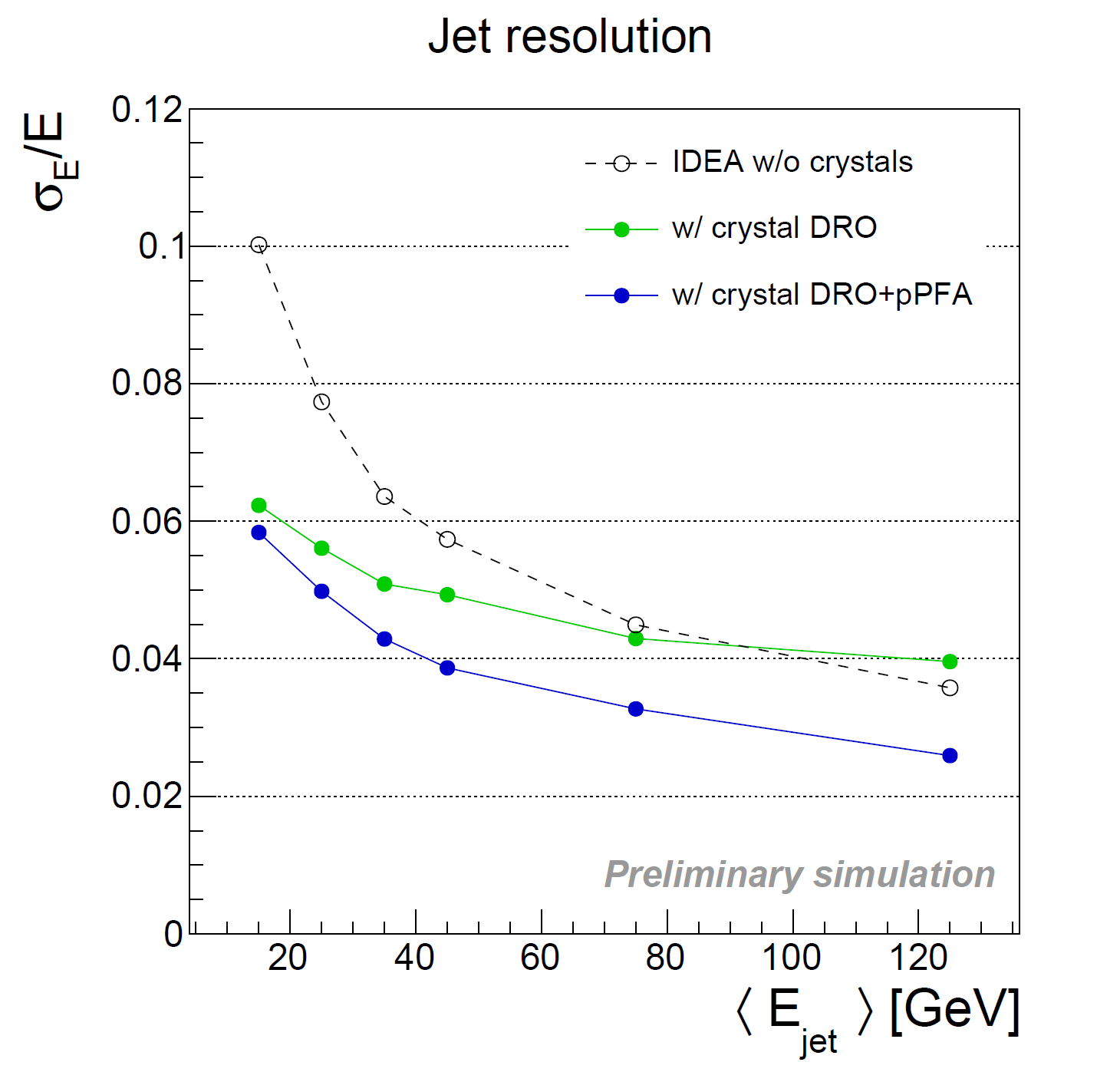 ~20 cm PbWO4 
sEM ≈ 3%/
DR w. filters
Timing layer
LYSO 20-30 ps

PF for jets
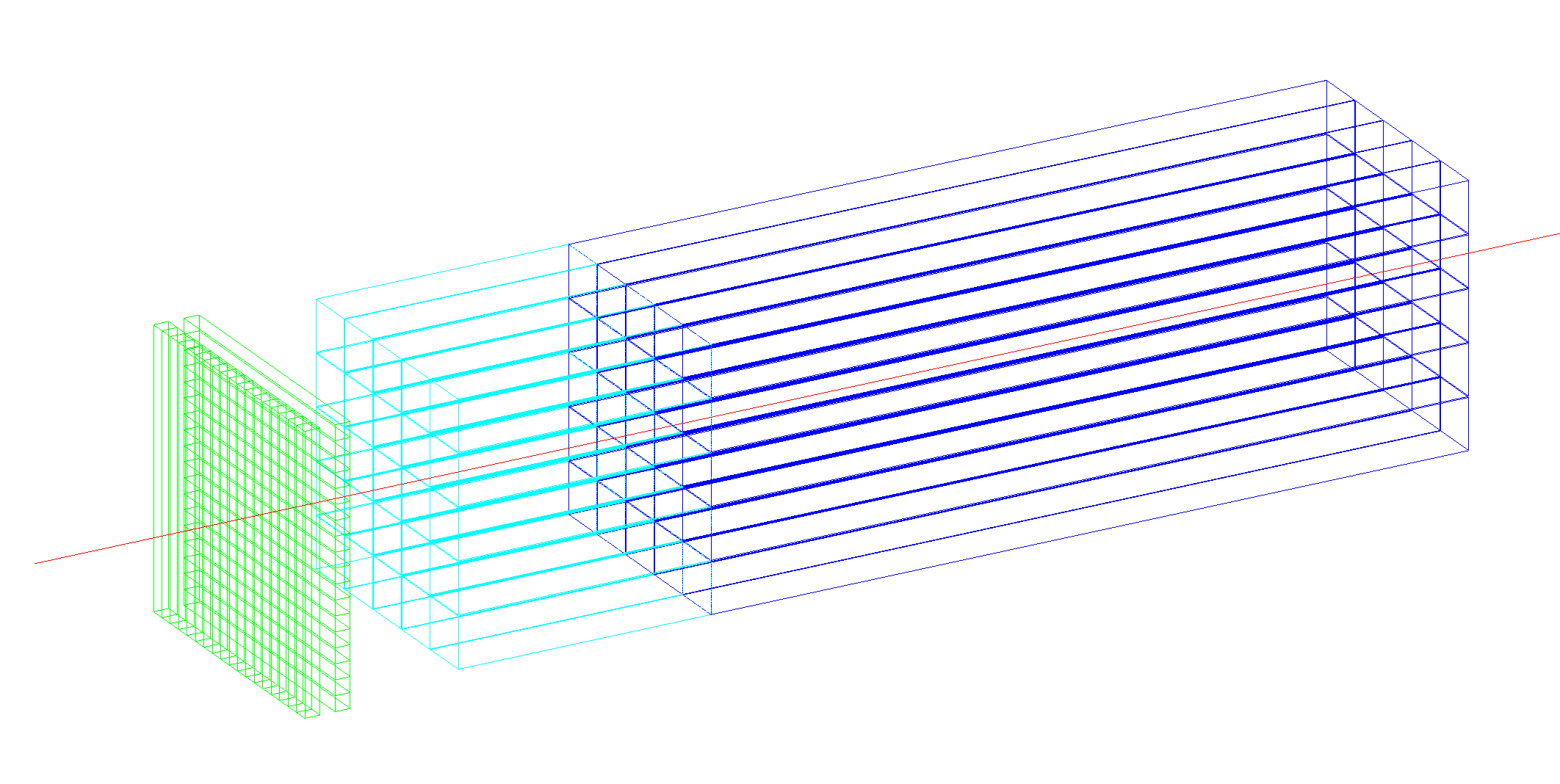 1x1x5 cm3
PbWO
1x1x15 cm3
PbWO
Crystal option future plans
Optimize crystal choice (few years)
Develop scalable readout electronics (few years)
Re-optimize fiber DR calorimeter (few years)
Develop mechanical model of full system with services (few years)

Towards an EM calorimeter TDR
m-RWELL technology
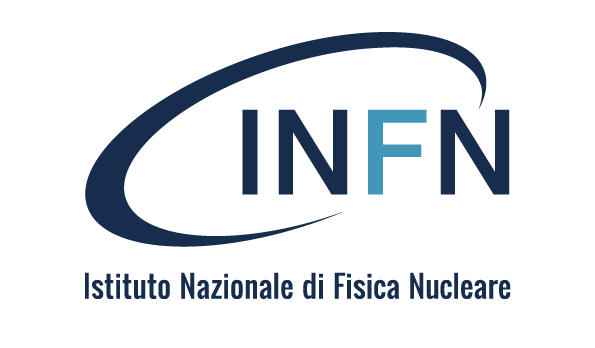 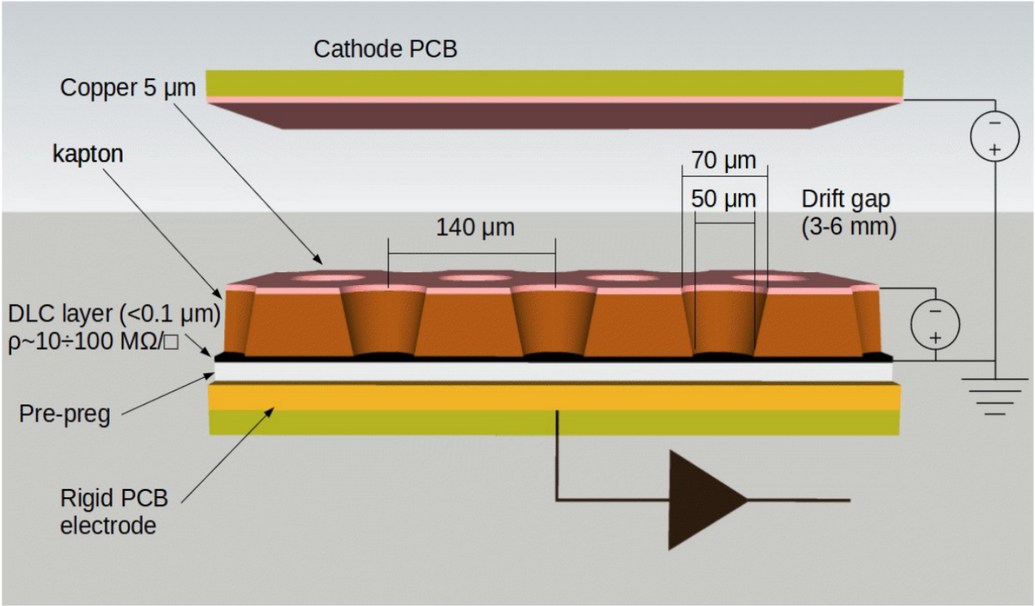 LNF
BOLOGNA
FERRARA
TORINO
The m-RWELL is composed of only two elements:
 m-RWELL_PCB
 drift/cathode PCB defining the gas gap
 m-RWELL_PCB = amplification-stage ⊕ resistive stage ⊕ readout PCB
m-RWELL operation:
A charged particle ionises the gas between the two detector elements
Primary electrons drift towards the m-RWELL_PCB (anode) where they are multiplied, while ions drift to the cathode 
The signal is induced capacitively, through the DLC layer, to the readout PCB
HV is applied between the Anode and Cathode PCB electrodes
HV is also applied to the copper layer on the top of the kapton foil, providing the amplification field
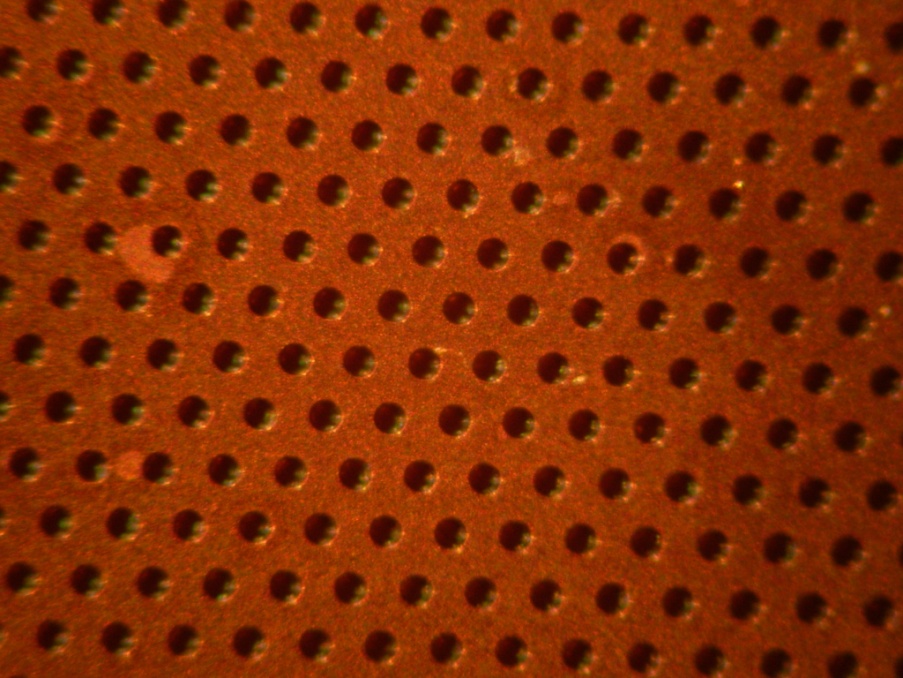 (*) G. Bencivenni et al., “The micro-Resistive WELL detector: a compact spark-protected single amplification-stage MPGD”, 2015_JINST_10_P02008)
Preshower and muon detector
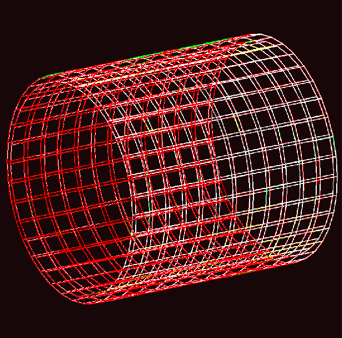 Detector technology: µ-RWELL
Endcap Preshower
Barrel Preshower
50x50 cm2 2D tiles to cover more than 1650 m2
Preshower Detector
Muon Detector
High resolution after the magnet
to improve p±/e± and 2g separation
Identify muons and search for LLPs
Efficiency > 98%
Space Resolution < 400 mm
Mass production
Optimization of FEE channels/cost
Efficiency > 98%
Space Resolution < 100 mm
Mass production
Optimization of FEE channels/cost
Similar design for the Muon detector
Similar design for the Muon detector
Preshower
 pitch = 0.4 mm 
FEE capacitance = 70 pF 
 1.3 million channels
Muon
 pitch = 1.2 mm 
 FEE capacitance = 220 pF 
5 million channels
Ongoing R&D
Click here for more R&D information
ARCADIA MD3 test
Main Demonstrator
MD3
Matrix: 1,28 x 1,28 cm2
3 engineering runs with:
full-scale DMAPS
sensor R&D (monolithic FD-strips and readout, fast sensors with gain layer)
High rate capability (100 MHz/cm2) architecture on a scalable 512x512 pixel matrix  (25 mm pitch) MD3 Main Demonstrator chip:
measured 30 mW/cm2 at full-speed (16 data Tx active) and 10 mW/cm2 on low-rate mode (1 data Tx active)
Cosmic ray data
110 nm CMOS CIS technology, high-resistivity bulk, operated in full depletion mode
Silicon detectors: ATLASPix3
Based on ATLASPIX3 R&D
50x50 mm2
Up to 1.28 Gb/s downlink
TSI 180 nm process
132 columns of 372 pixels
Active length (r-phi x z)
18.6 mm x 19.8 mm
Module is made of 2x2 chips
Power goal 100 mW/cm2 (175 now)
2020 Dual Readout prototype
Full prototype - 9 towers
Electromagnetic dimensions of 10x10x100 cm3
Single tower
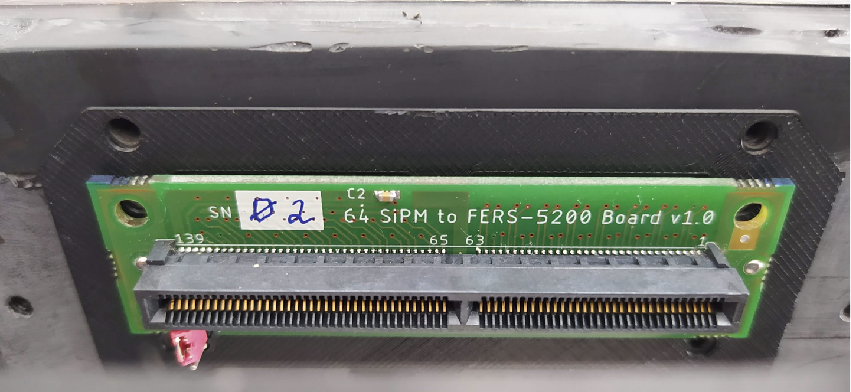 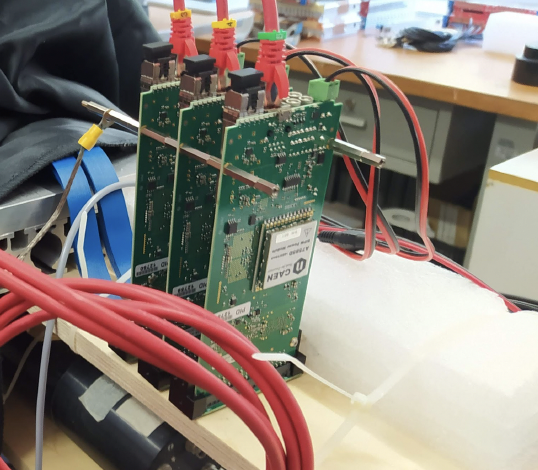 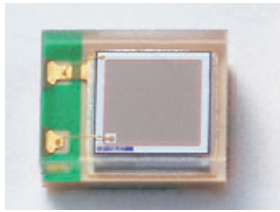 Fiber guiding system
9 towers containing 16x20 capillaries (160 C and 160 S)
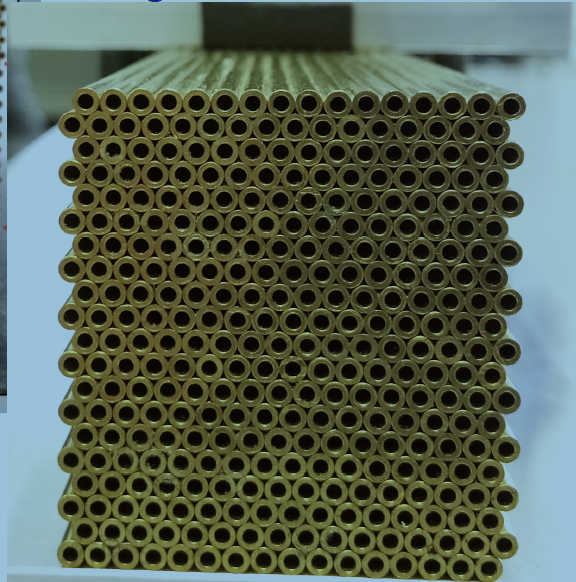 Front end board
housing 64 SiPM
Capillary tube with outer diameter of 2 mm and inner diameter of 1.1 mm 1-mm-thick fibers
Hamamatsu SiPM: S14160-1315 
PS Cell size: 15 μm
Readout Boards CAEN A5202
“Bucatini calorimeter”
Crystal ECAL with DR calorimeter
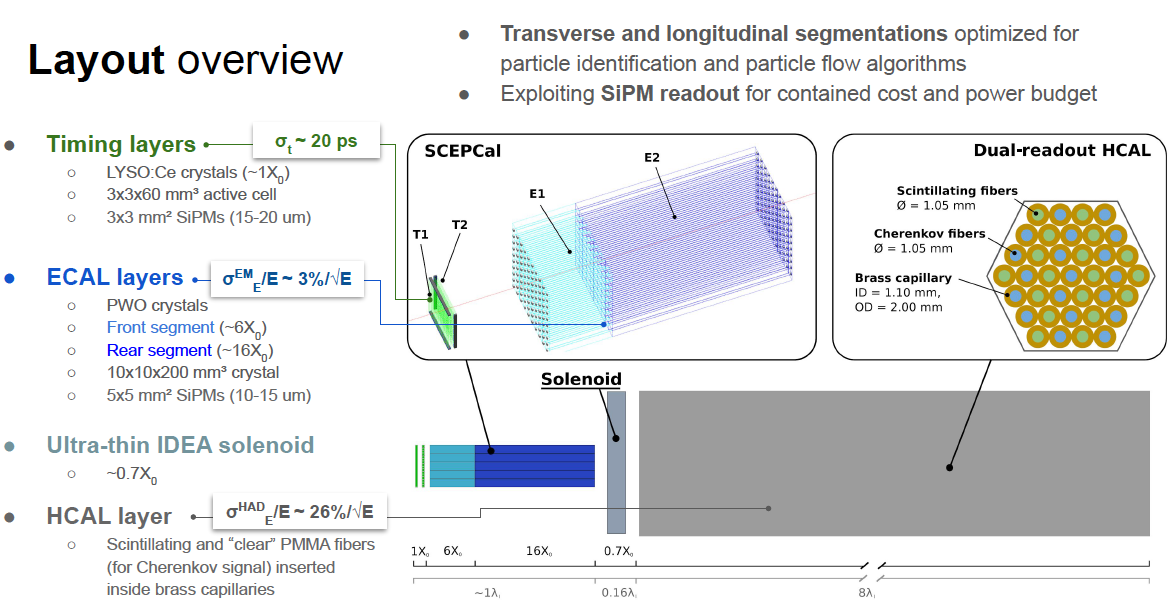 M. Lucchini
Crystal ECAL with DR calorimeter
crystals + IDEA w/o DRO
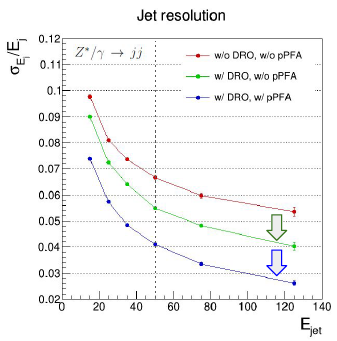 Event display
crystals + IDEA w/ DRO
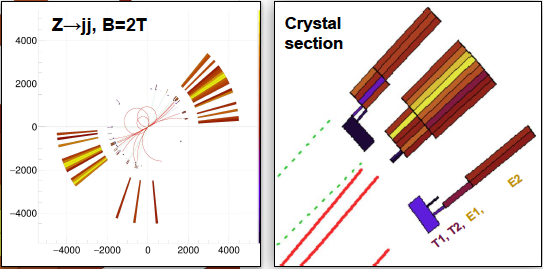 crystals + IDEA w/ DRO + pPFA
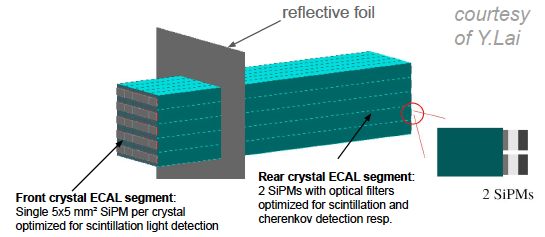 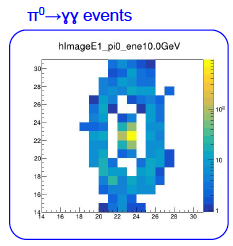 Sensible improvement in jet resolution using dual-readout information combined
with a particle flow approach → 3-4% for jet energies above 50 GeV
M. Lucchini
m-RWELL: Test beam 2021
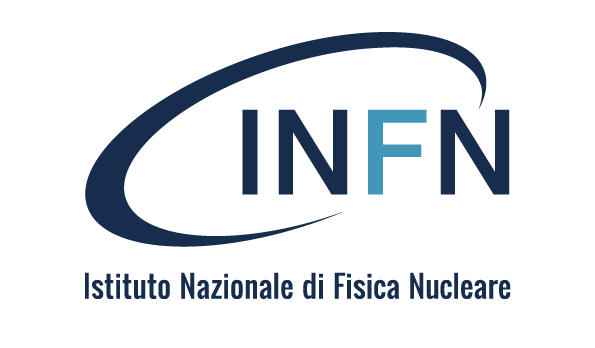 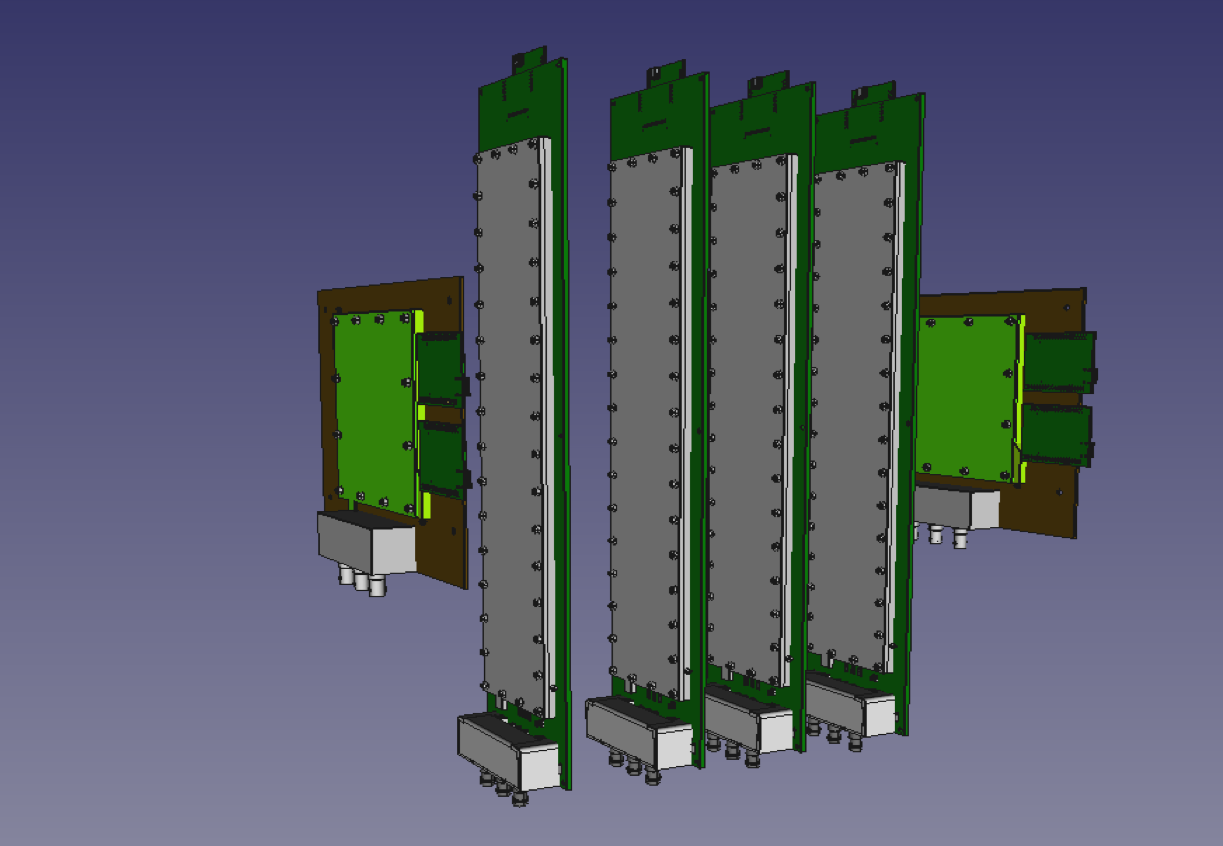 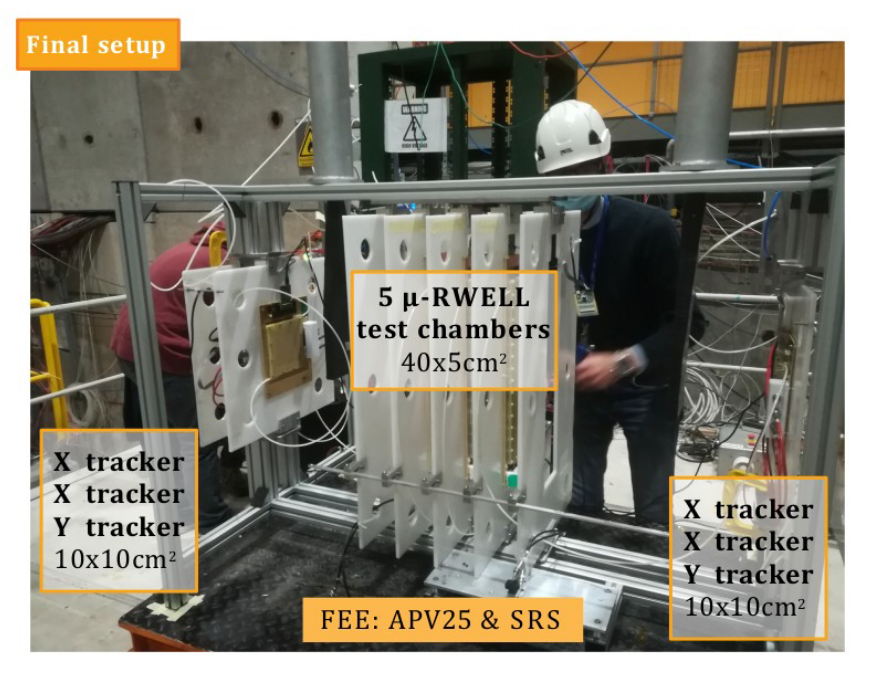 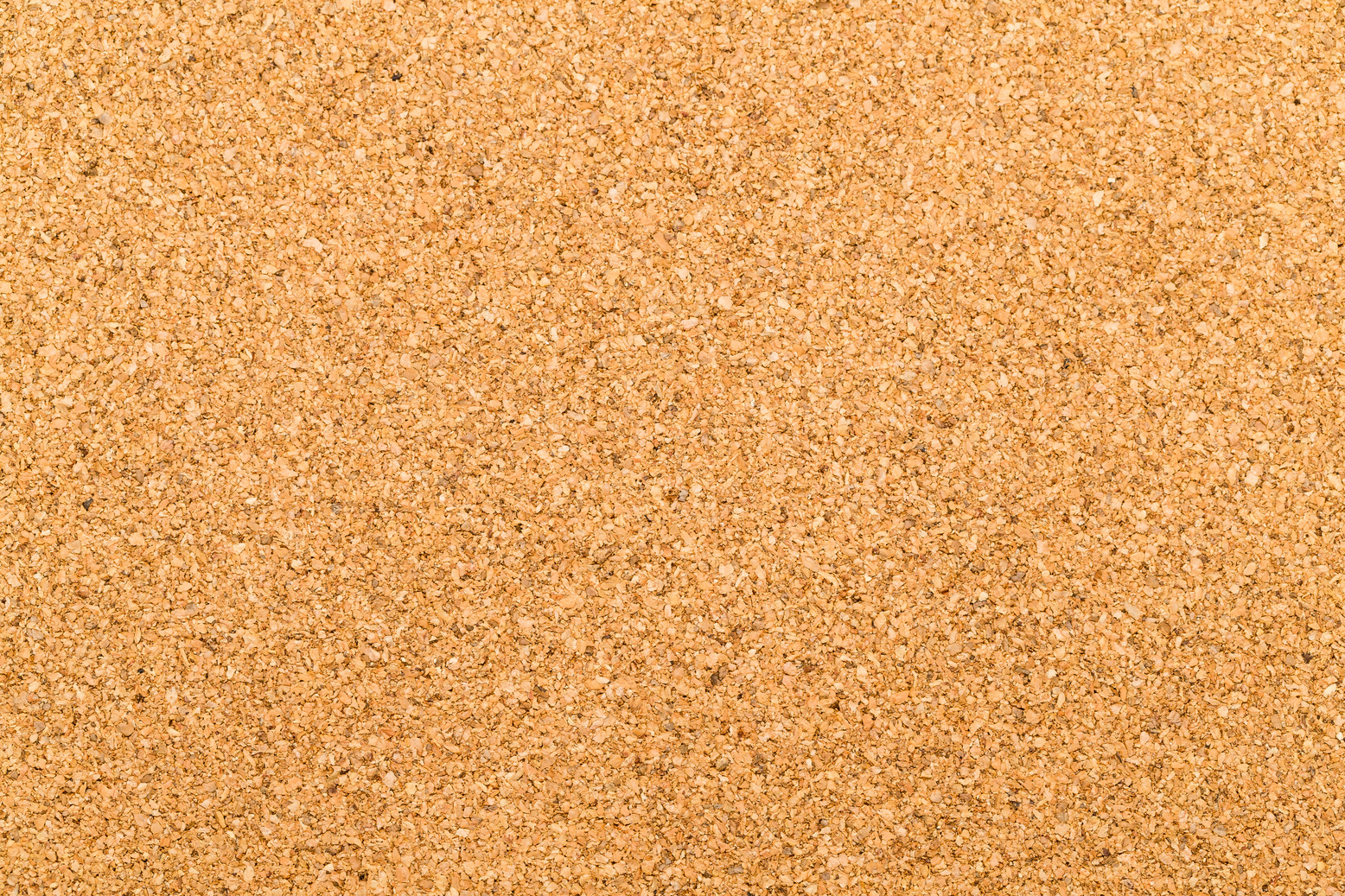 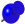 LNF
BOLOGNA
FERRARA
TORINO
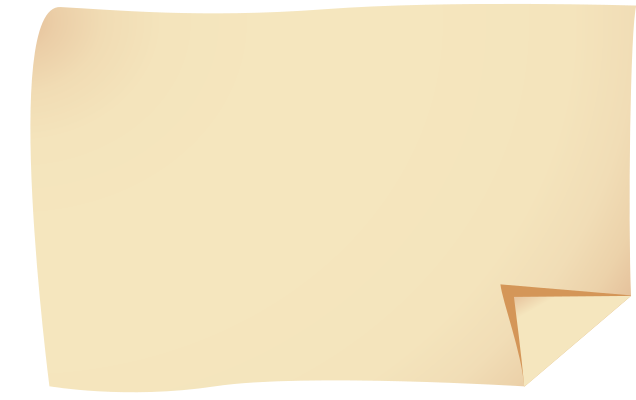 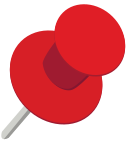 H8 Test beam 11/2021
1- Signal shape 
 (cluster charge, cluster size)
2 - Detector performance
 (efficiency, space resolution)
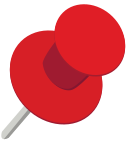 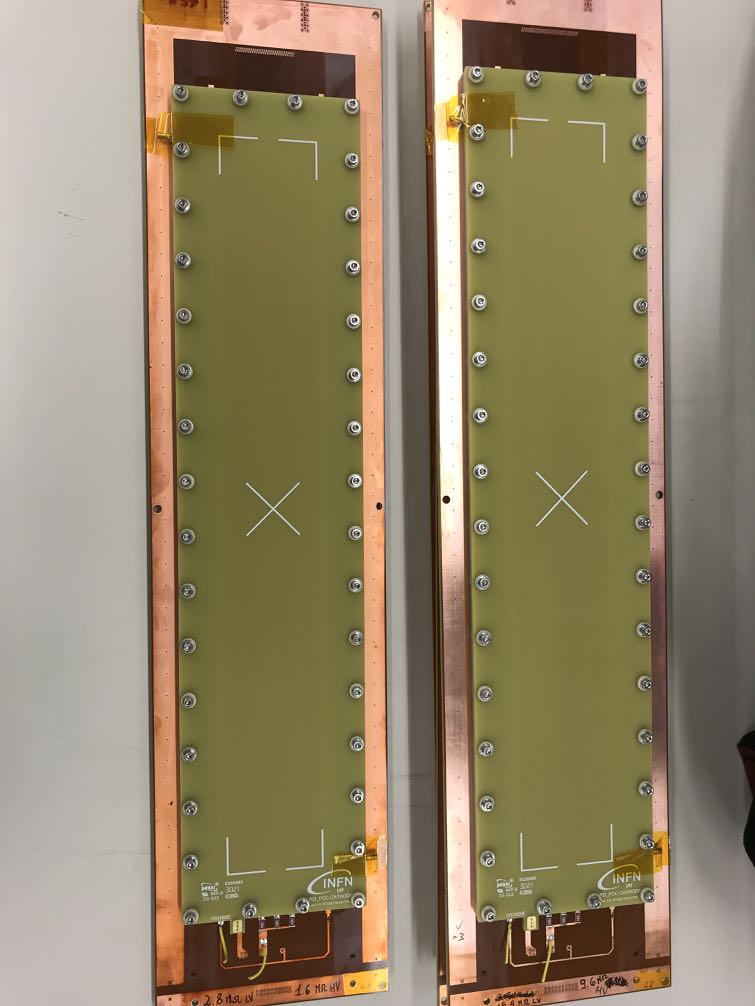 New μ-RWELL prototypes with 40 cm long strips
beam
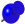 a) Design optimization: 
- different HV filter applied
b) Detector characterization
- HV scan at 0°
- HV scan at different angles and drift field
strips
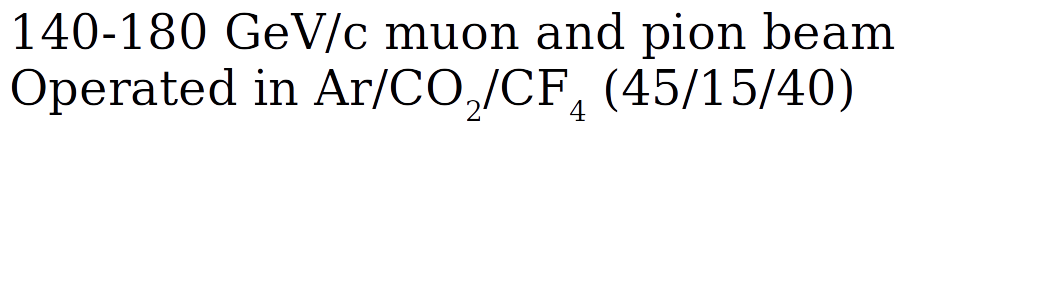 7 m-RWELL prototypes with resistivity varying between 
10 and 80 MOhm/£
will allow to define best resistivity for final 50x50 cm2 detector
Muon and pre-shower future plans
Complete test of large 2D chamber design (50x50 cm2)	(this year)
Complete readout electronics based on TIGER chip (next years)
Develop chamber production plan with industry (few years)
Develop plan for layout on detector with services (few years)

Towards a Muon/pre-shower TDR
Status of Simulation of IDEA concept
FASTSIM Delphes IDEA card used for performance studies FCCSW
Very sophisticated compared to default. 
Latest additions: Vertexing, LLP, PID, dN/dx, dE/dx
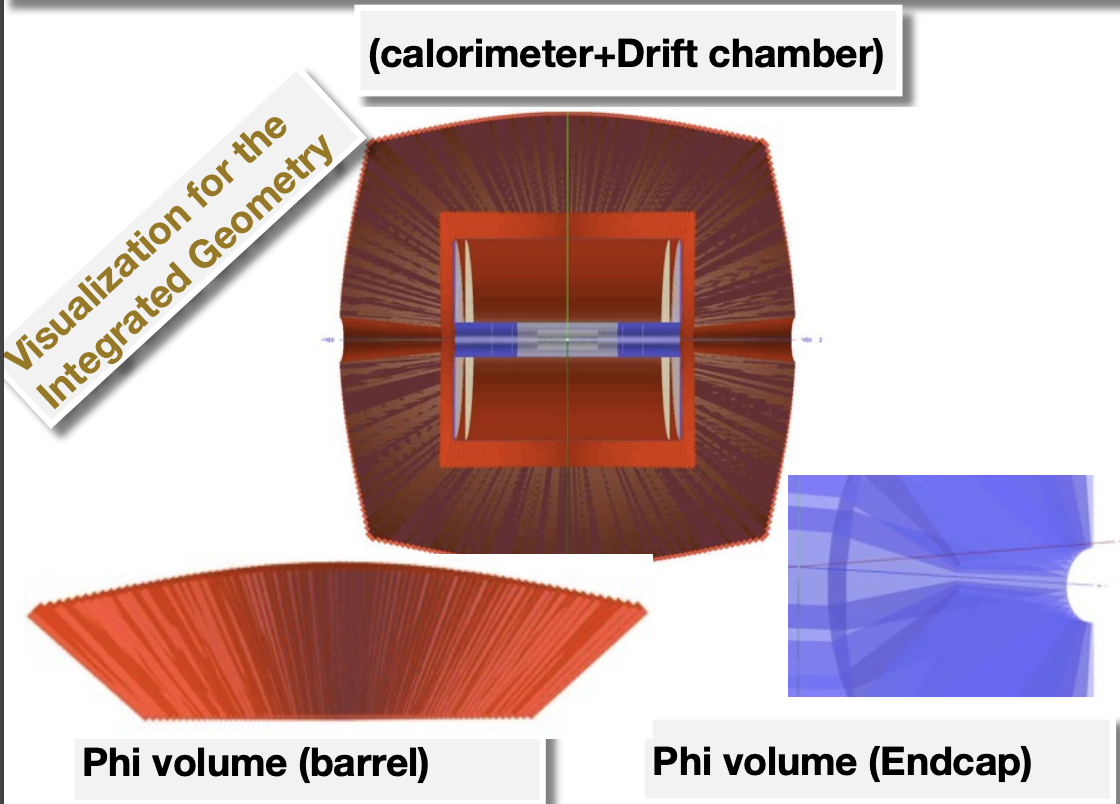 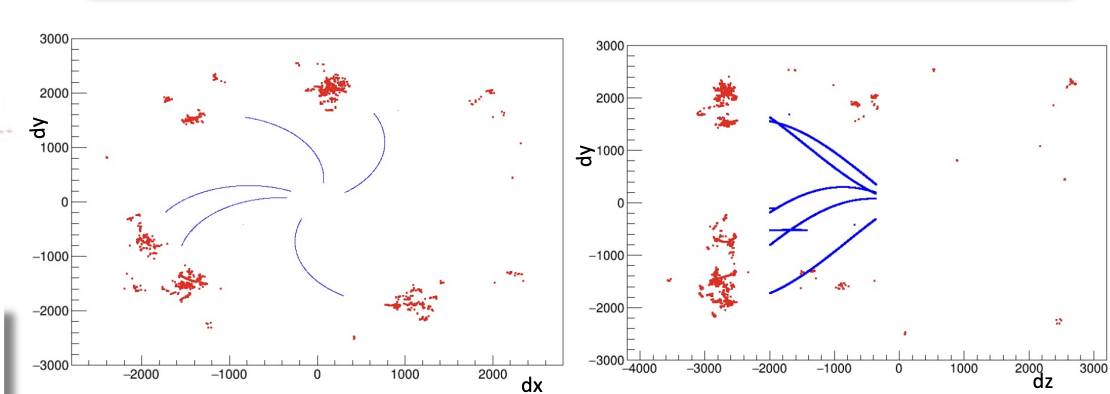 FULLSIM: standalone GEANT4 description 
Fully integrated geometry
Output hits and reco tracks converted to EDM4HEP
Ready for PFlow development and other reconstruction frameworks/algorithms (ACTS, Pandora etc) in FCCSW
Some considerations
The IDEA detector concept was originally conceived by several Italian groups
Clearly if this detector will be built, it will have to be by a large international collaboration
US could provide a fundamental contribution to several areas:
Silicon detectors: silicon sensors, readout electronics, mechanics
Wire chamber: lots of expertise available in the US
DR calorimeter, and in particular the EM crystal DR calorimeter: lots of past experience from CMS, etc.
Other areas (Simulation, DAQ&Trigger, software, etc.) ...
There are already collaborations FNAL/Padova on ARCADia and CalVision on DR calorimetry
Some more considerations
The IDEA detector is also well represented in the largest EU-funded project on detectors R&D for particle physics: AIDAinnova
AIDAinnova ends on 31/03/2025 but is actively looking at a new call to continue its activities: IDEA would be again largely present and financed, there is space for collaboration with US groups
US groups can participate in another EU-funded project that provides Transnational Access to test beams and irradiation facilities in more than 40 European Research Infrastructures, EURO-LABS
EURO-LABS allows up to 20% of its funding to go to non-EU research groups
We have excellent connections with AIDAinnova and EURO-LABS (P.G. is the PI of both projects...)
Conclusions
FCC-ee will be a fascinating machine, allowing to achieve unprecedented precision on EW measurements and Higgs couplings
The IDEA detector concept could be an excellent choice for one of the IPs
Very good momentum measurement
Outstanding PID with cluster counting from the drift chamber
Excellent calorimetry
Precise and efficient muon detector 
Very appealing upgrade options! (DR EM crystal calorimeter, LGADs for the  Si wrapper)
Need for significant R&D in the next 4-5 years
A lot of ongoing activities on all IDEA sub-detectors
Profiting from several national funding schemes, EU projects, etc.
INFN was central in all these R&D activities and started many of them
Now several international colleagues have joined these efforts
Lots of possibilities for US colleagues to join IDEA and help on all these developments!!
Backup
Vertex inner barrel
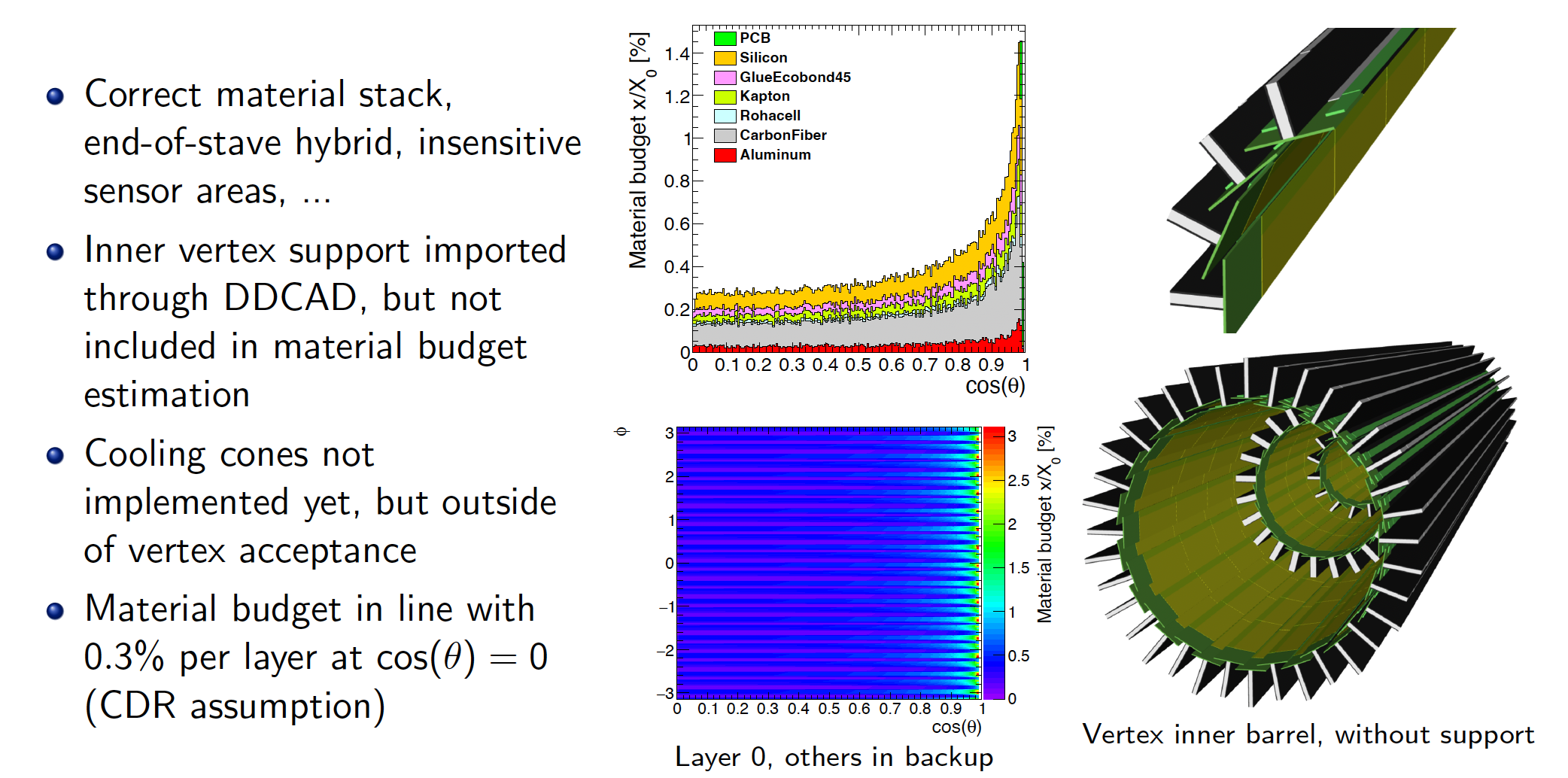 A. Ilg
Vertex outer barrel
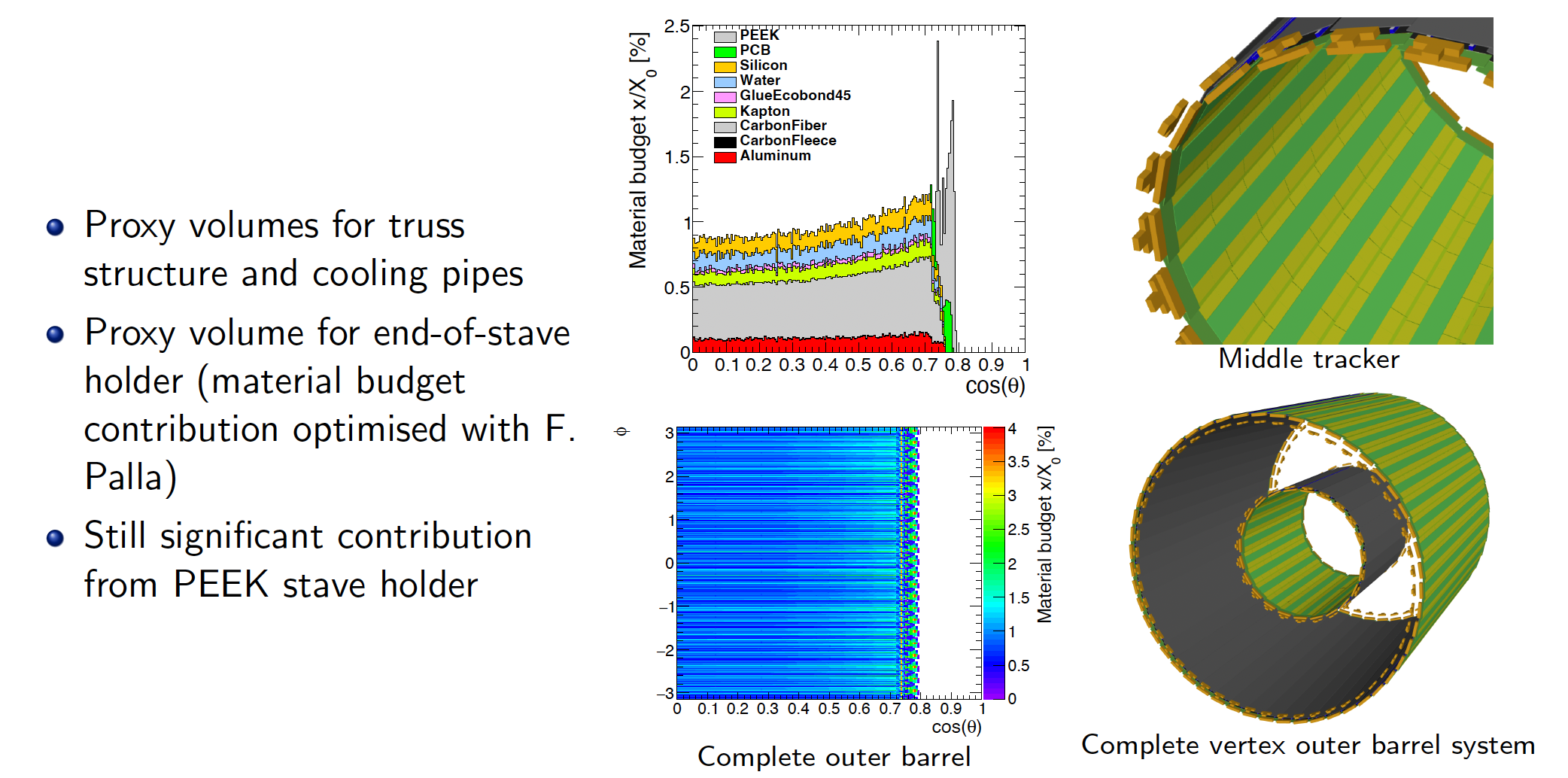 A. Ilg